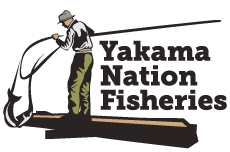 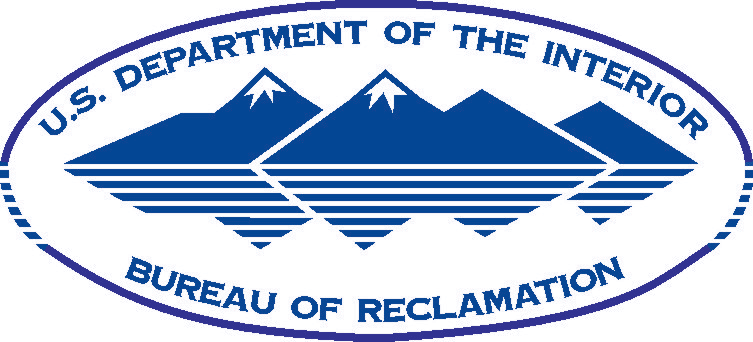 Pacific Lamprey Supplementation: 
“Look out, propagated lamprey 
coming near YOU!”
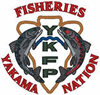 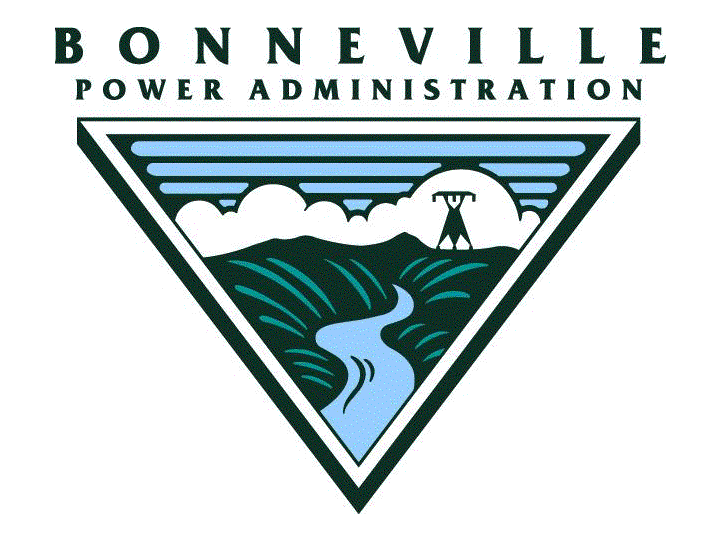 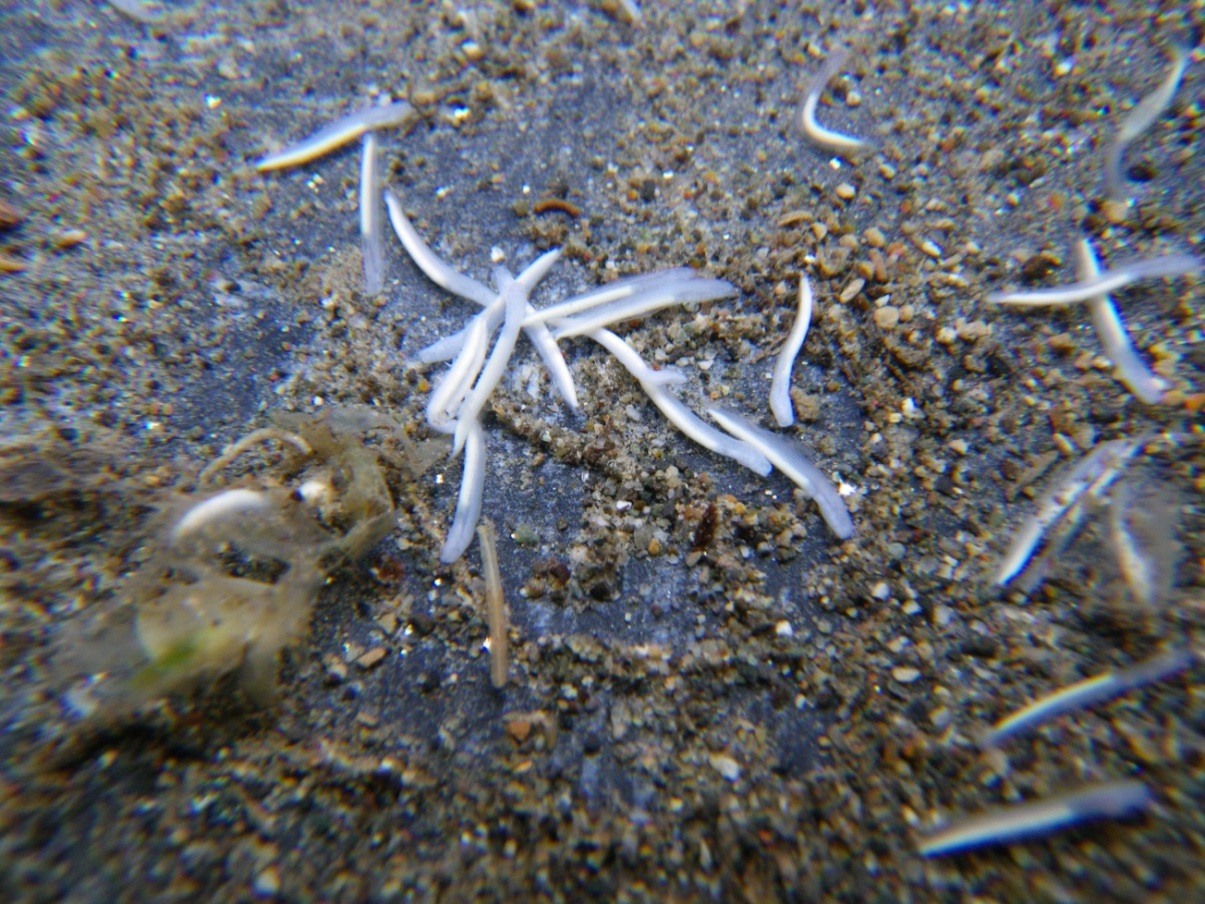 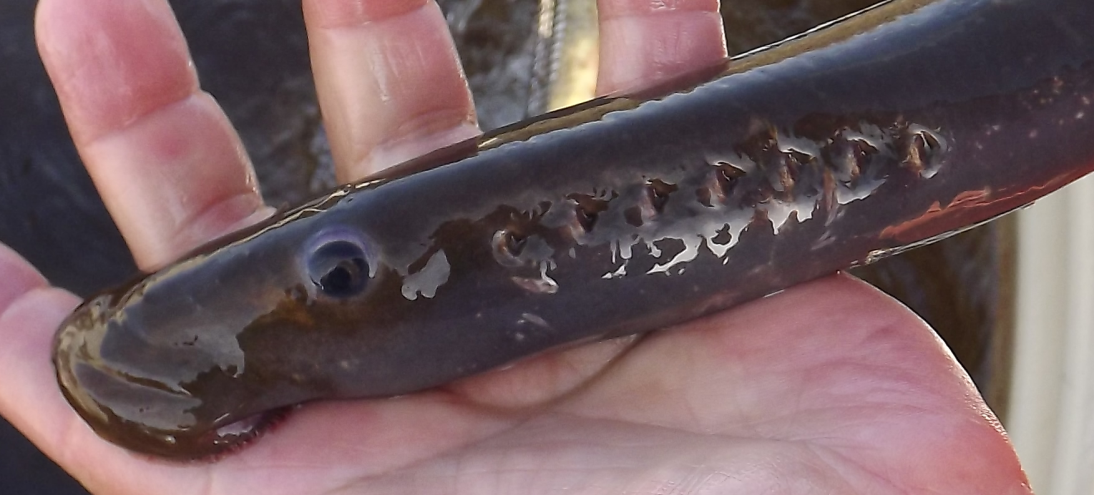 Yakama Nation
Ralph Lampman, Bob Rose, Patrick Luke, Dave’y Lumley, Tyler Beals, and Frank Spillar
[Speaker Notes: Supplementation Research for Pacific Lamprey Recovery: Dialogue on Benefits and Risks.]
Shout-Out for Everyone Helping
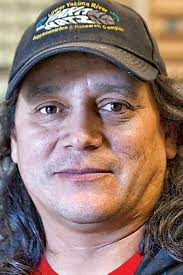 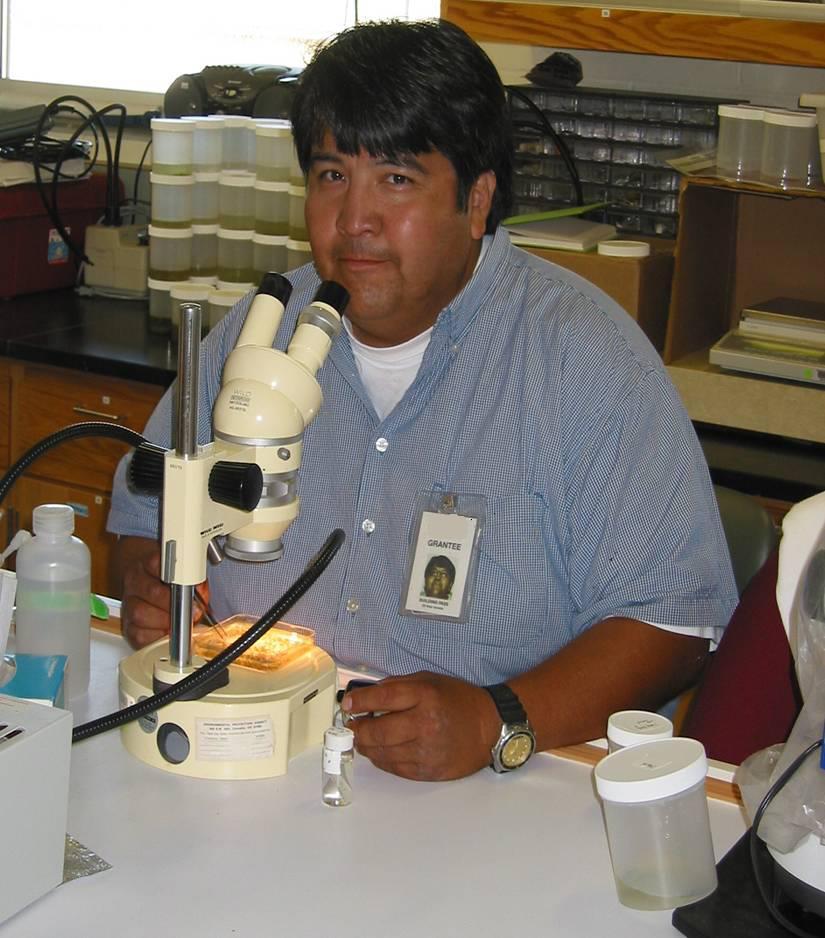 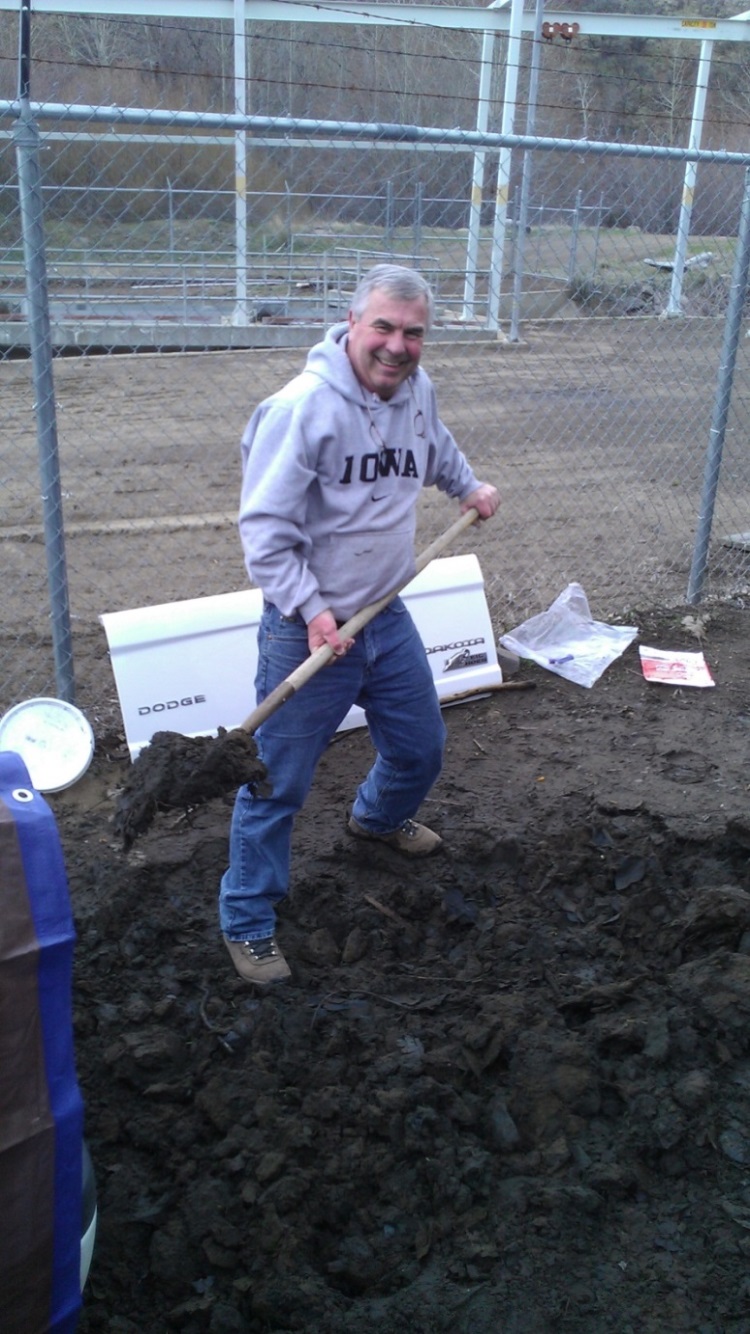 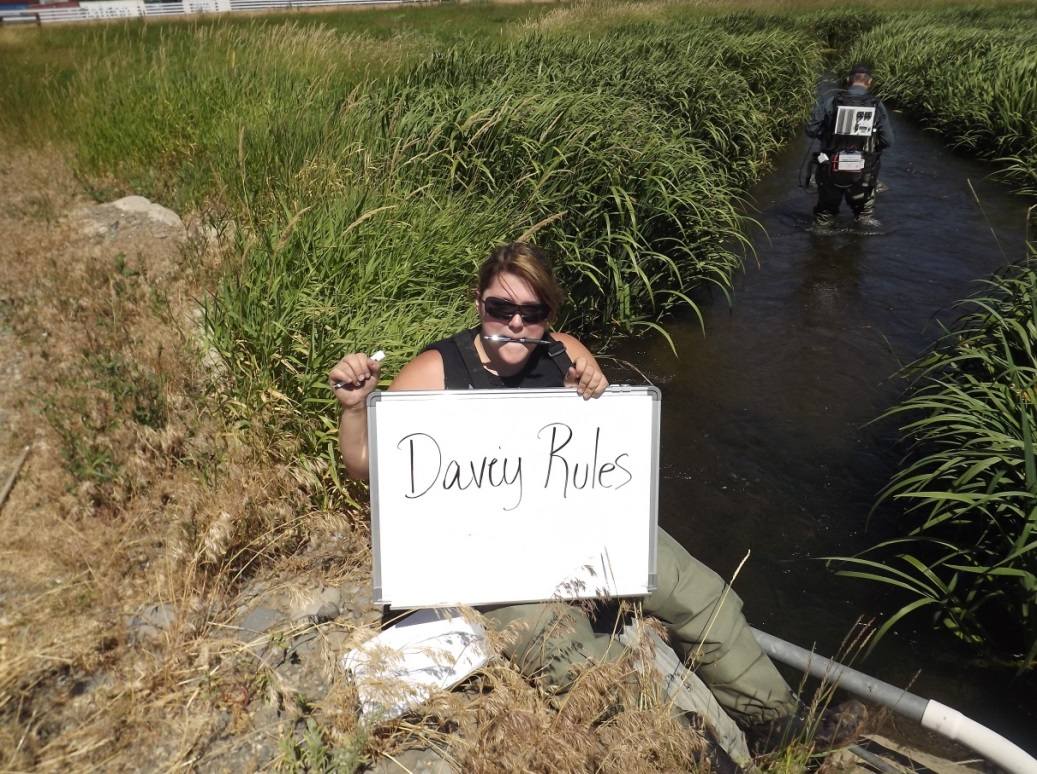 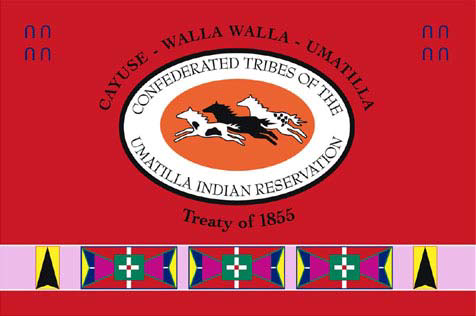 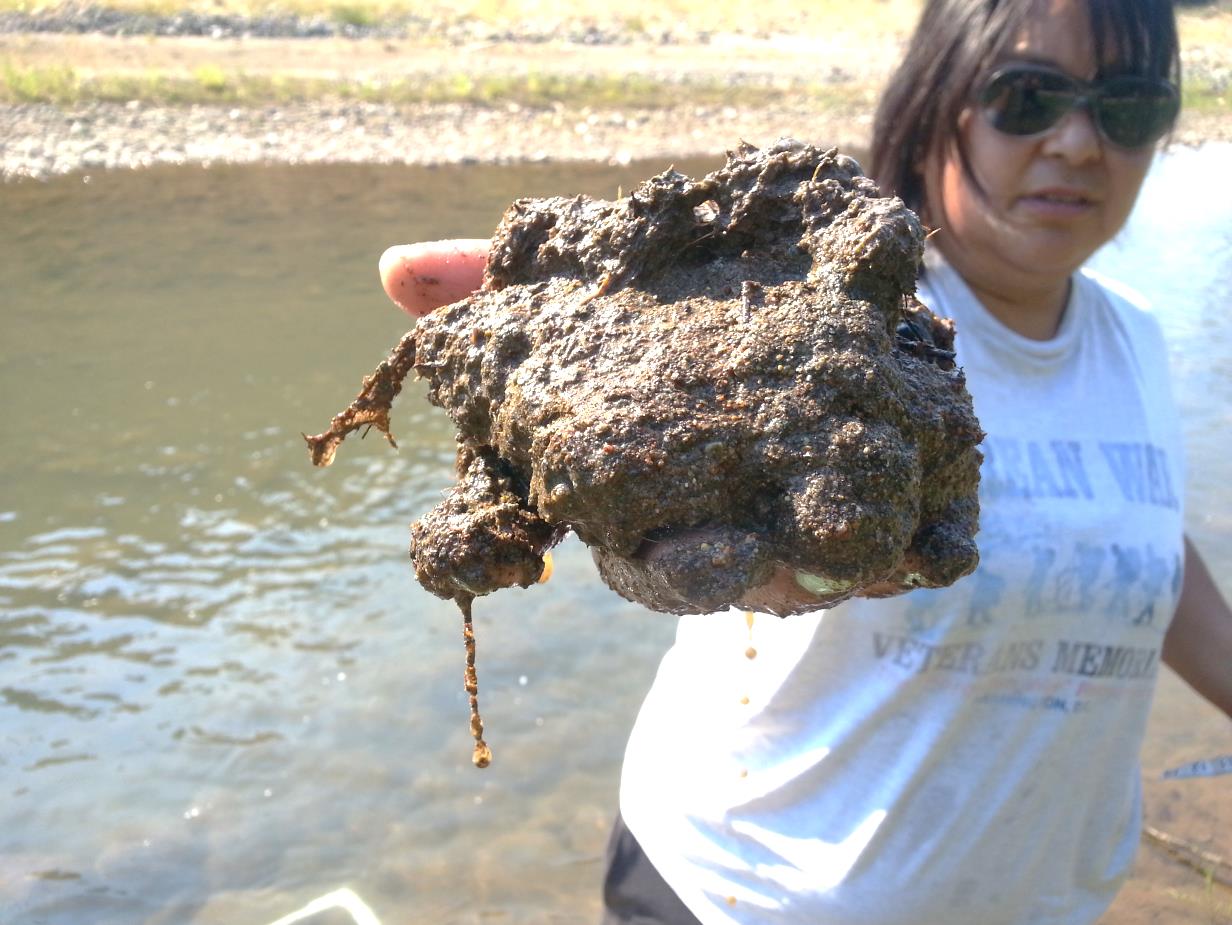 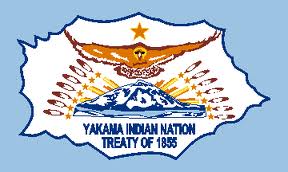 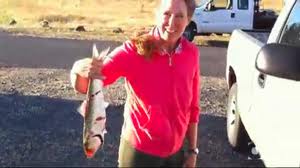 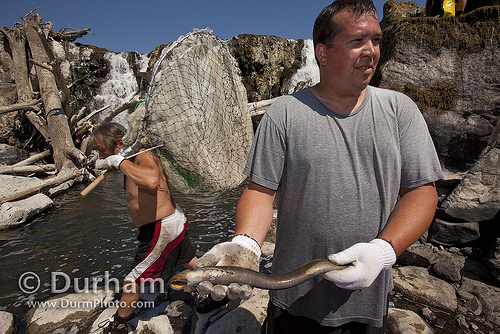 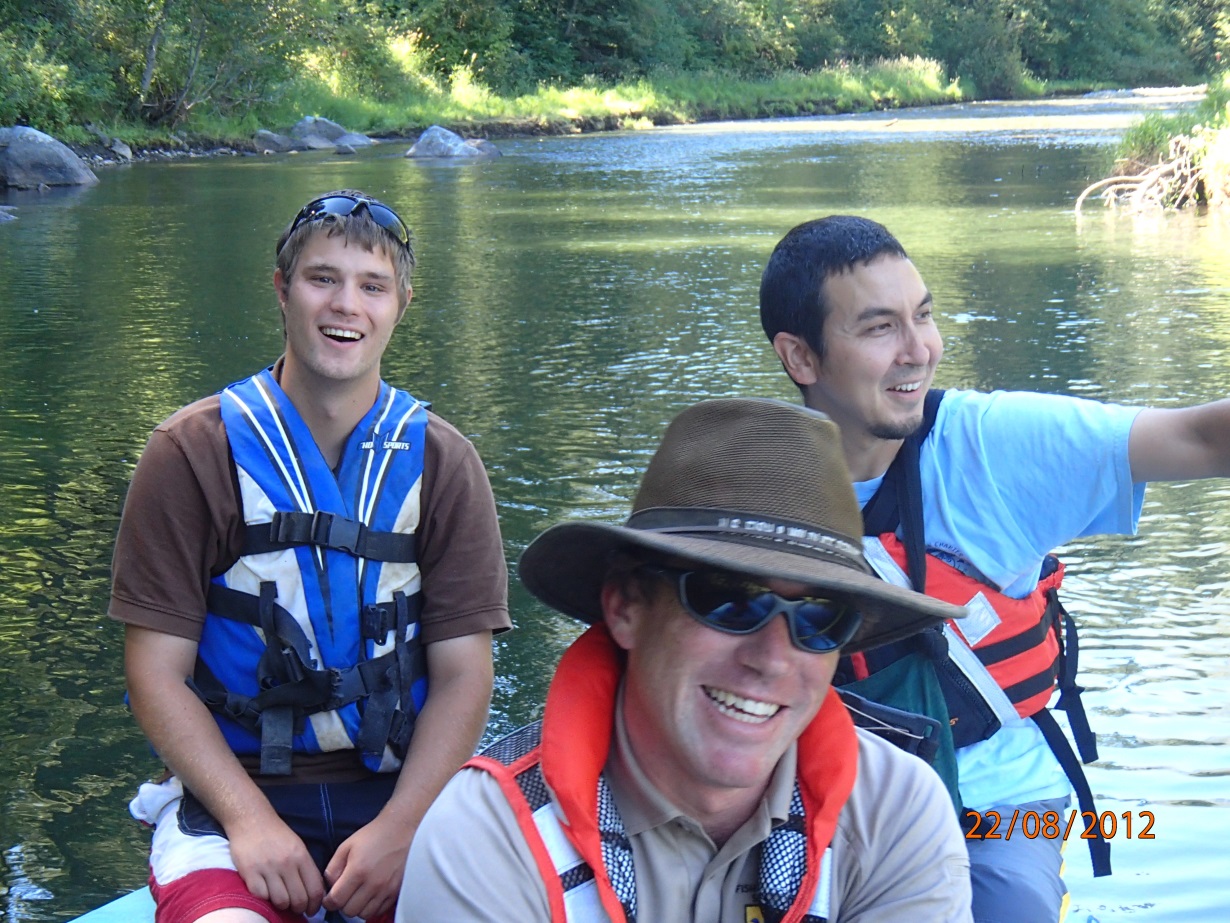 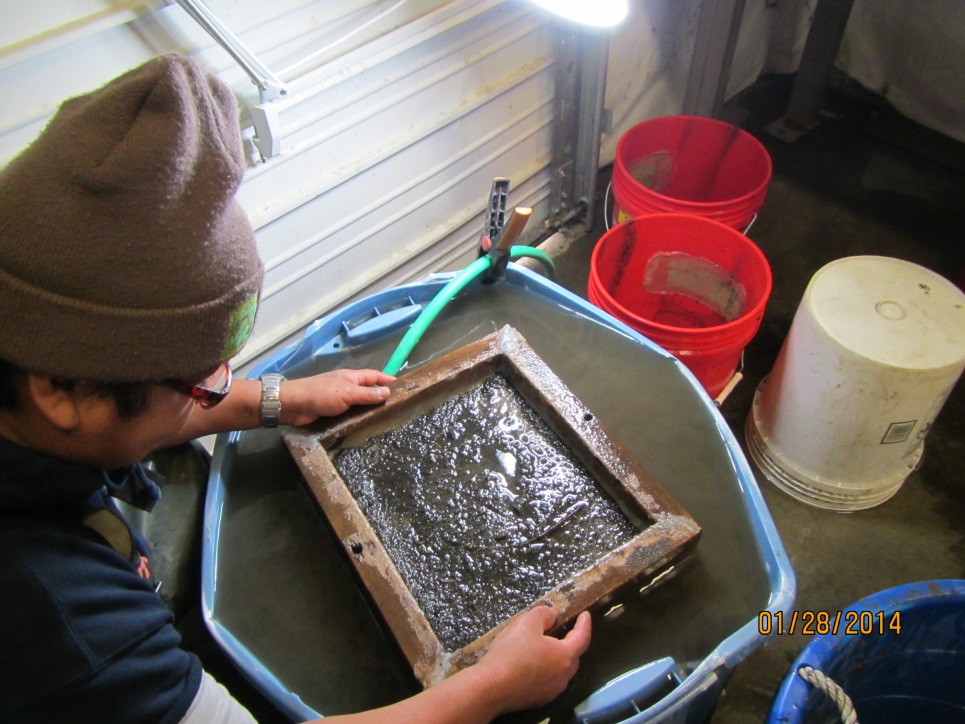 [Speaker Notes: Tedious work]
Outline
Background
Outplanting Plans
Updates on Art. Prop. & Rearing
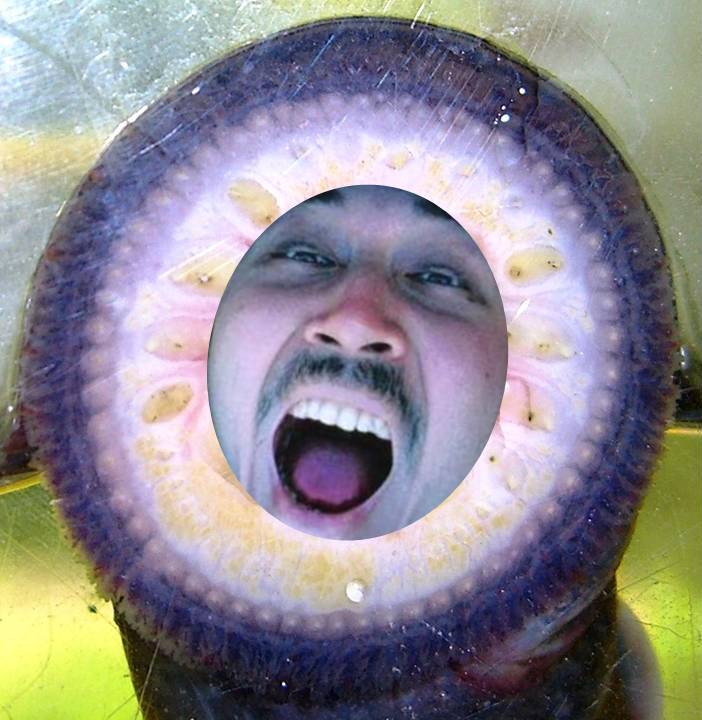 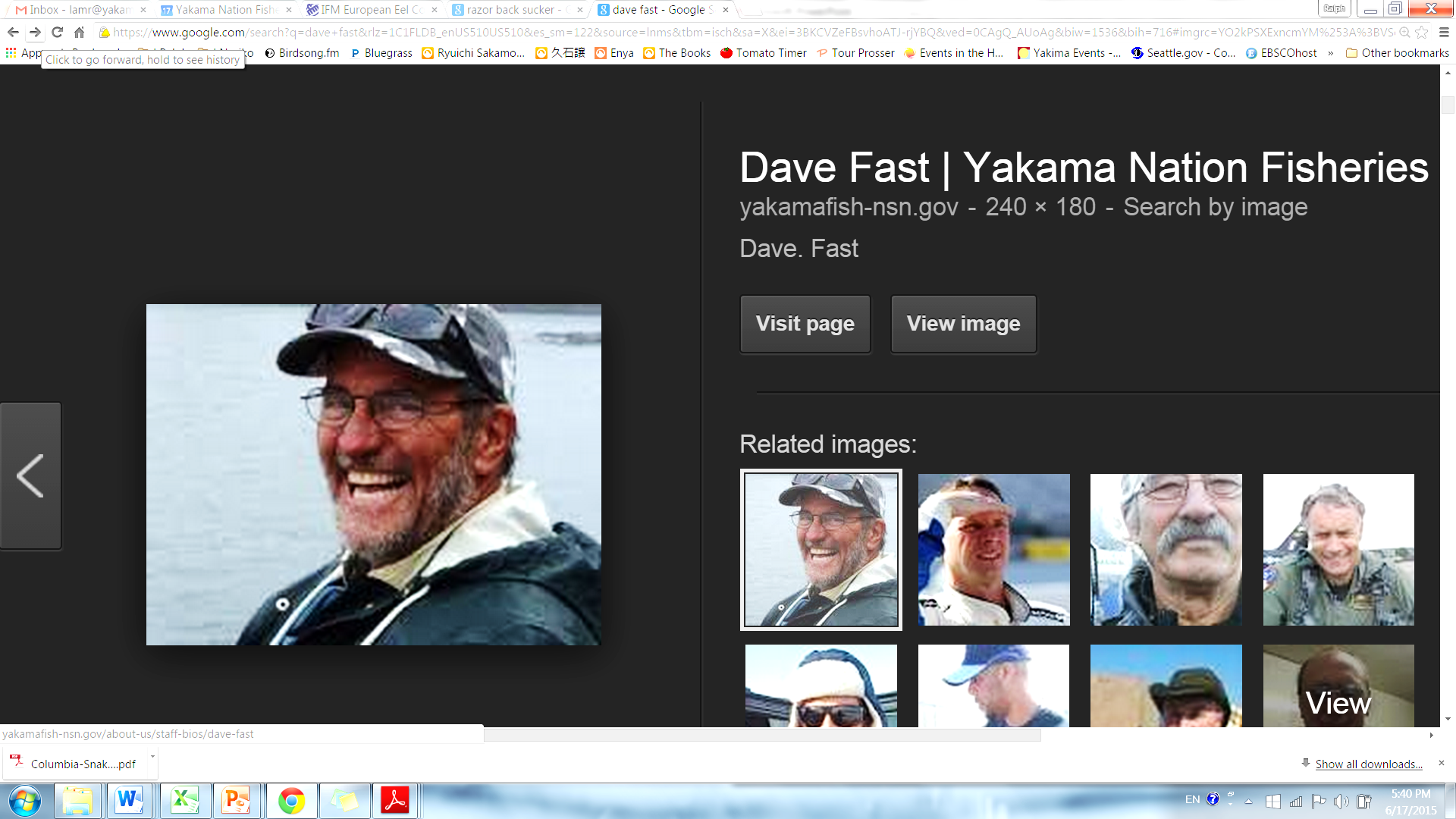 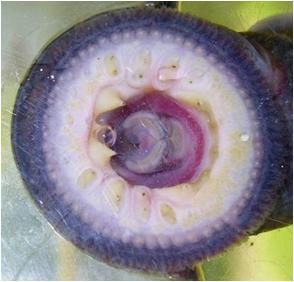 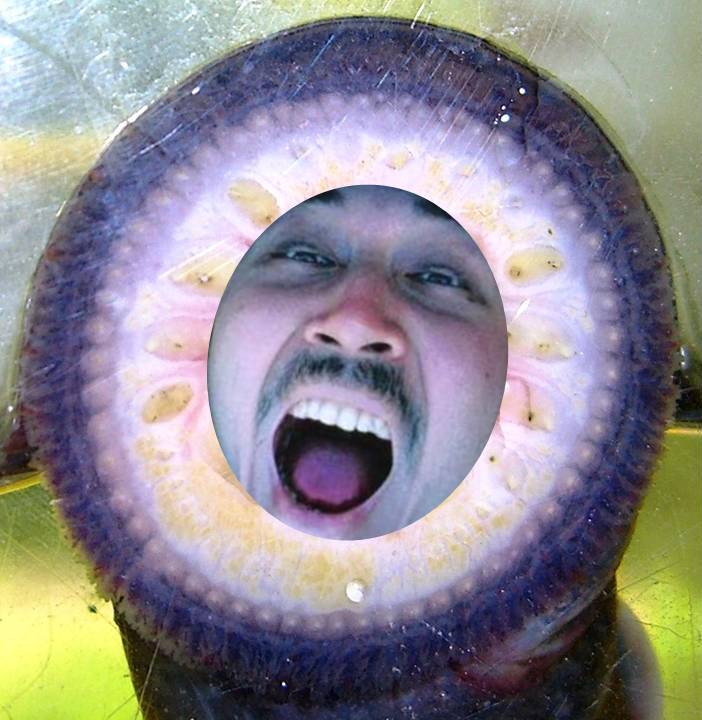 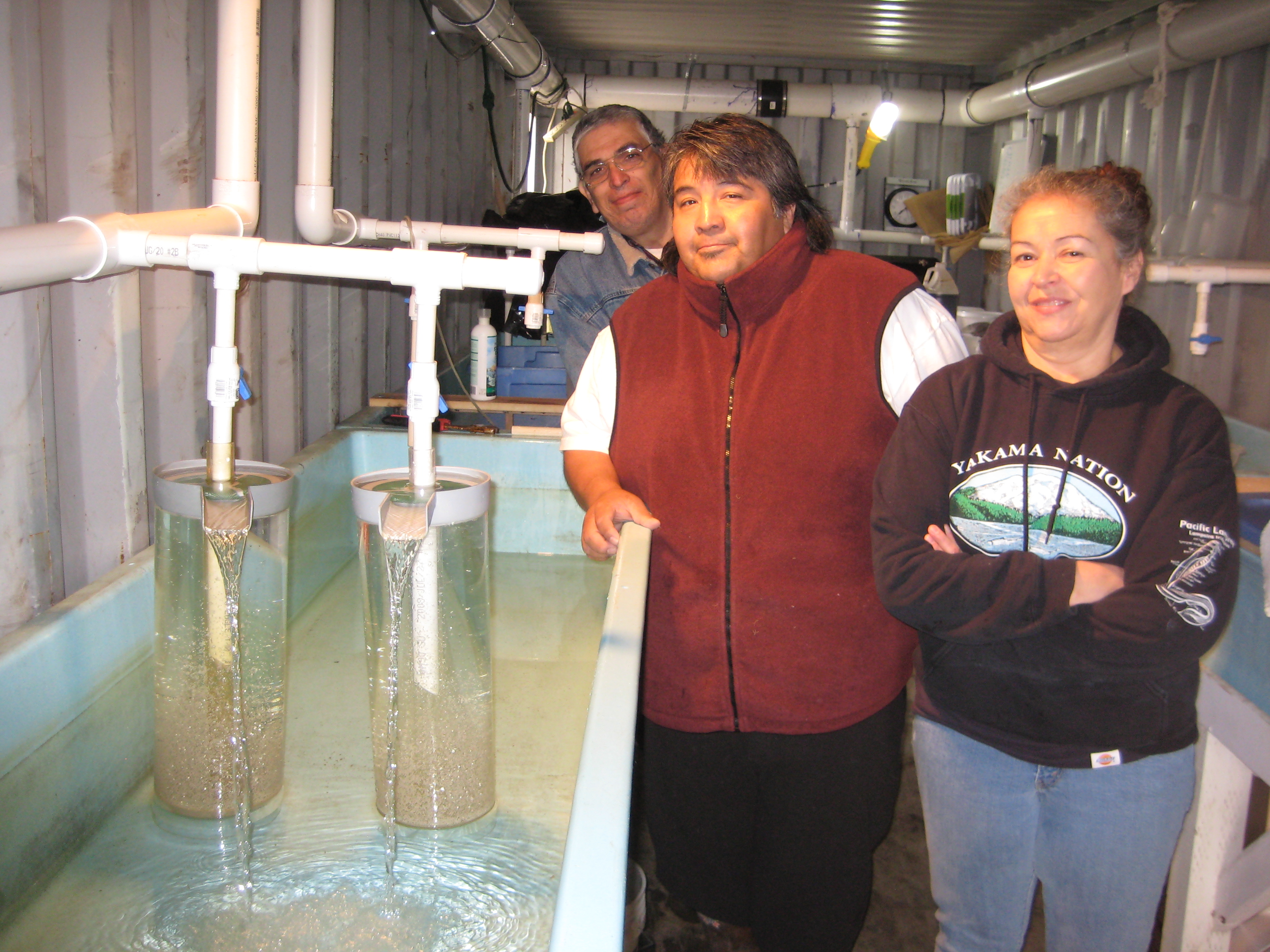 Pacific Lamprey (Entosphenus tridentatus)
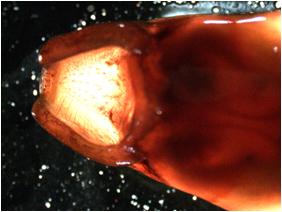 10 – 200 mm
Ammocoete
(larva)
Freshwater
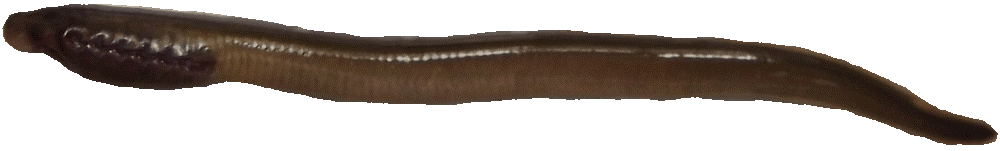 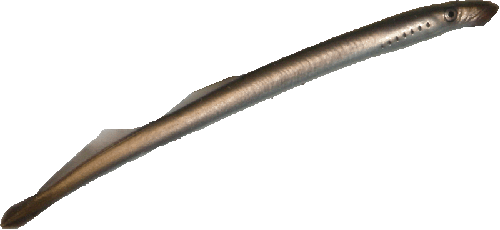 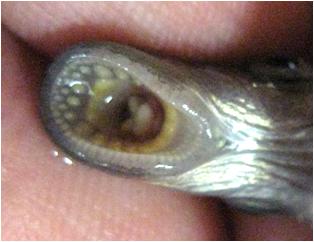 100 – 190 mm
Macrophthalmia
(lamprey smolt)
Heading to Ocean
330 – 800 mm
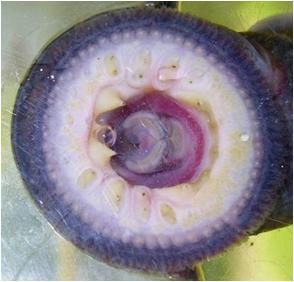 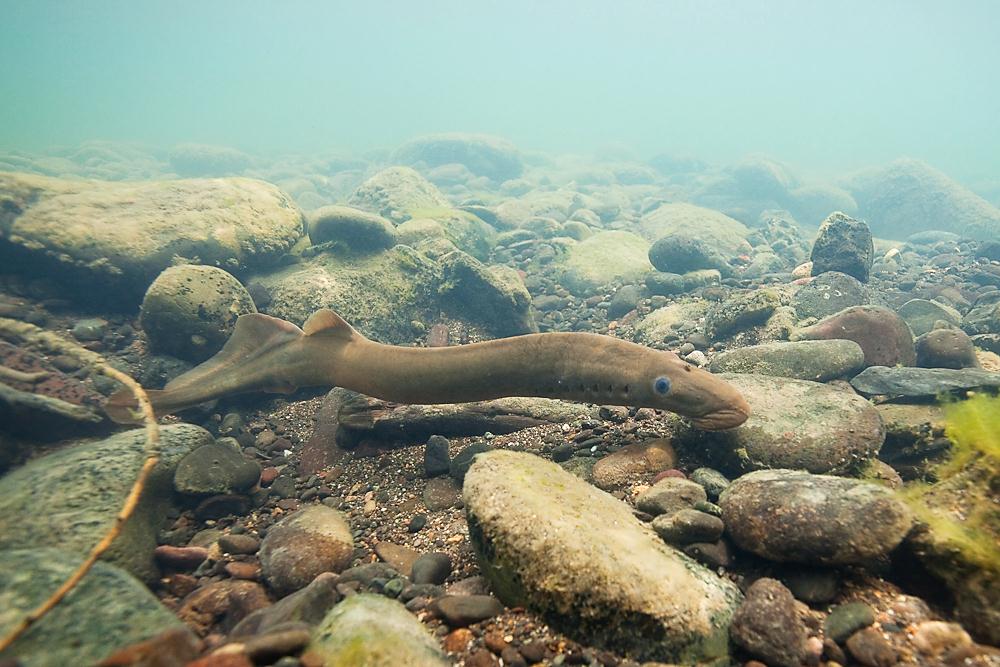 Adult
(spawning)
Return to Freshwater
[Speaker Notes: Ammocoete - Undeveloped eyes
Macrothalmia – develop eyes, sucking disk, and silver body
Adult – sharp teeth on sucking disk, cusps and laterals]
Why Should We Care?
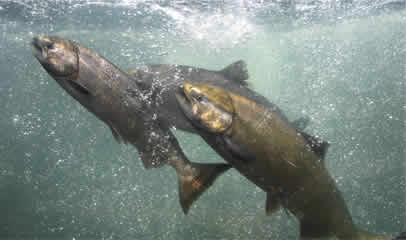 Tribal Culture & Food Source
Food for Numerous Species
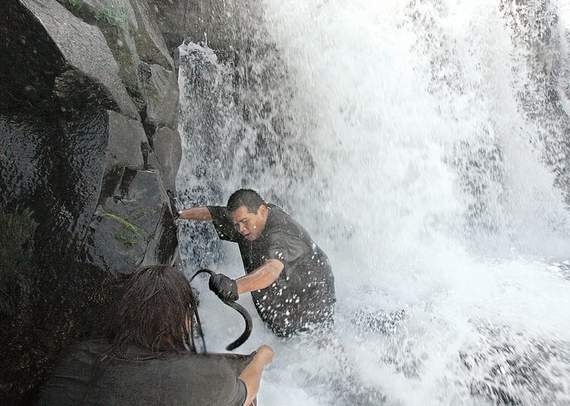 Willamette Falls
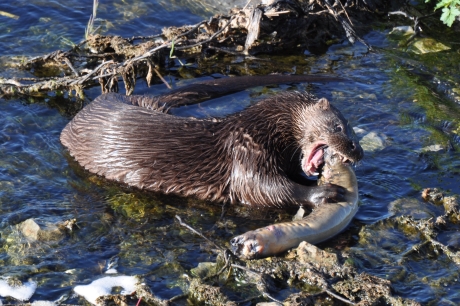 Paddy Halpin
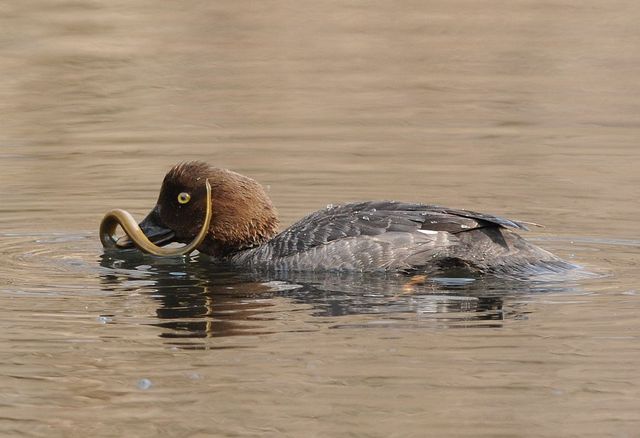 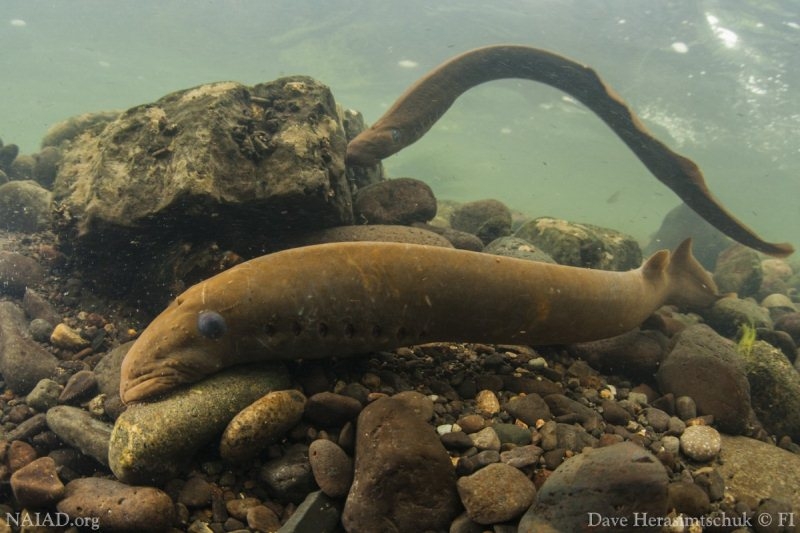 Buffer for Salmon Predation
“Farmer of the Underwater World”
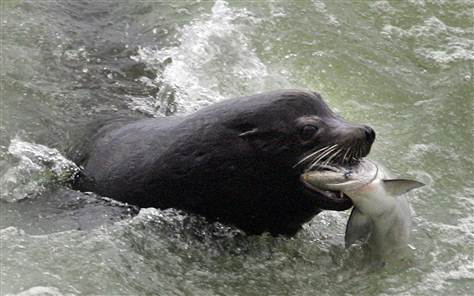 Janet Jenson / AP
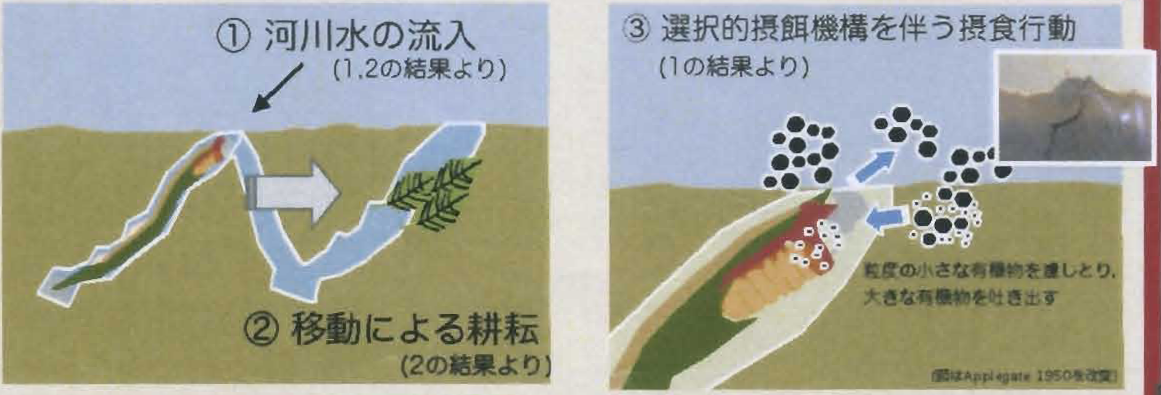 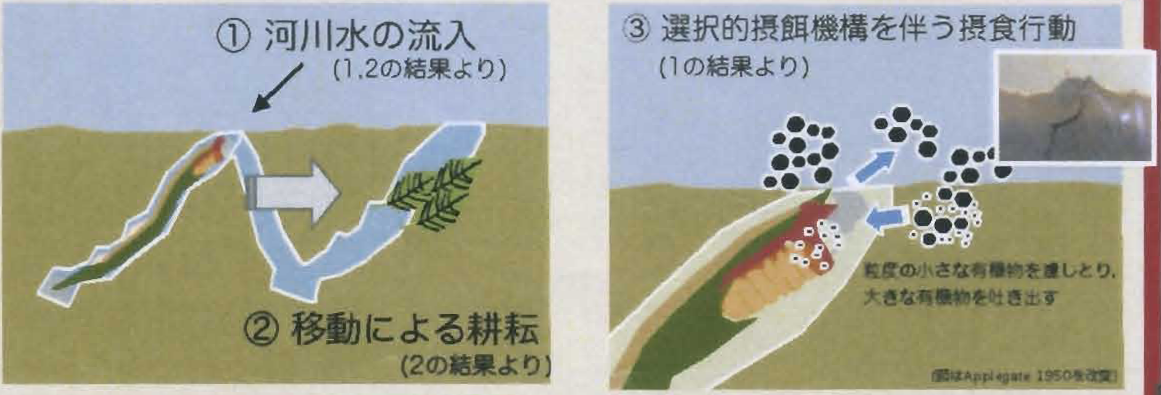 H. Shirakawa
[Speaker Notes: Served important role for Native Americans culturally, medicinally, and for subsistence
Oldest vertebrate species on this earth]
“Eel-like robot could explore extraterrestrial oceans” (CBS News)
Cornell Uni. ($100,000 grant) to develop a lamprey-like autonomous robot that could explore Europa (Jupiter’s moon)’s subsurface ocean.
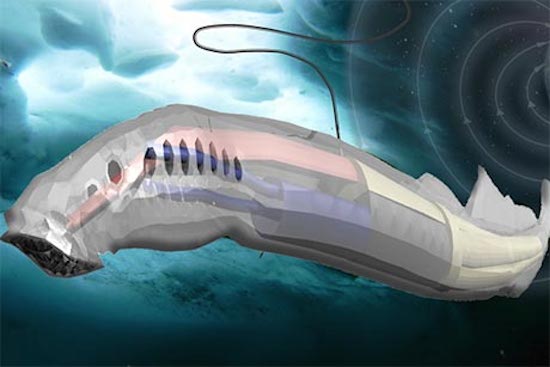 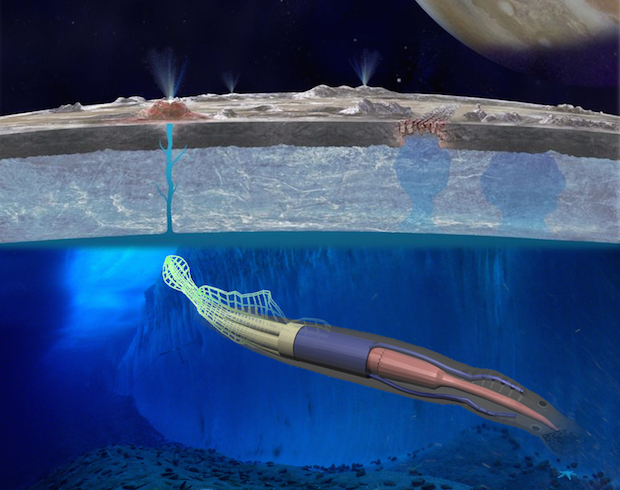 Harvest powers from locally changing magnetic fields!
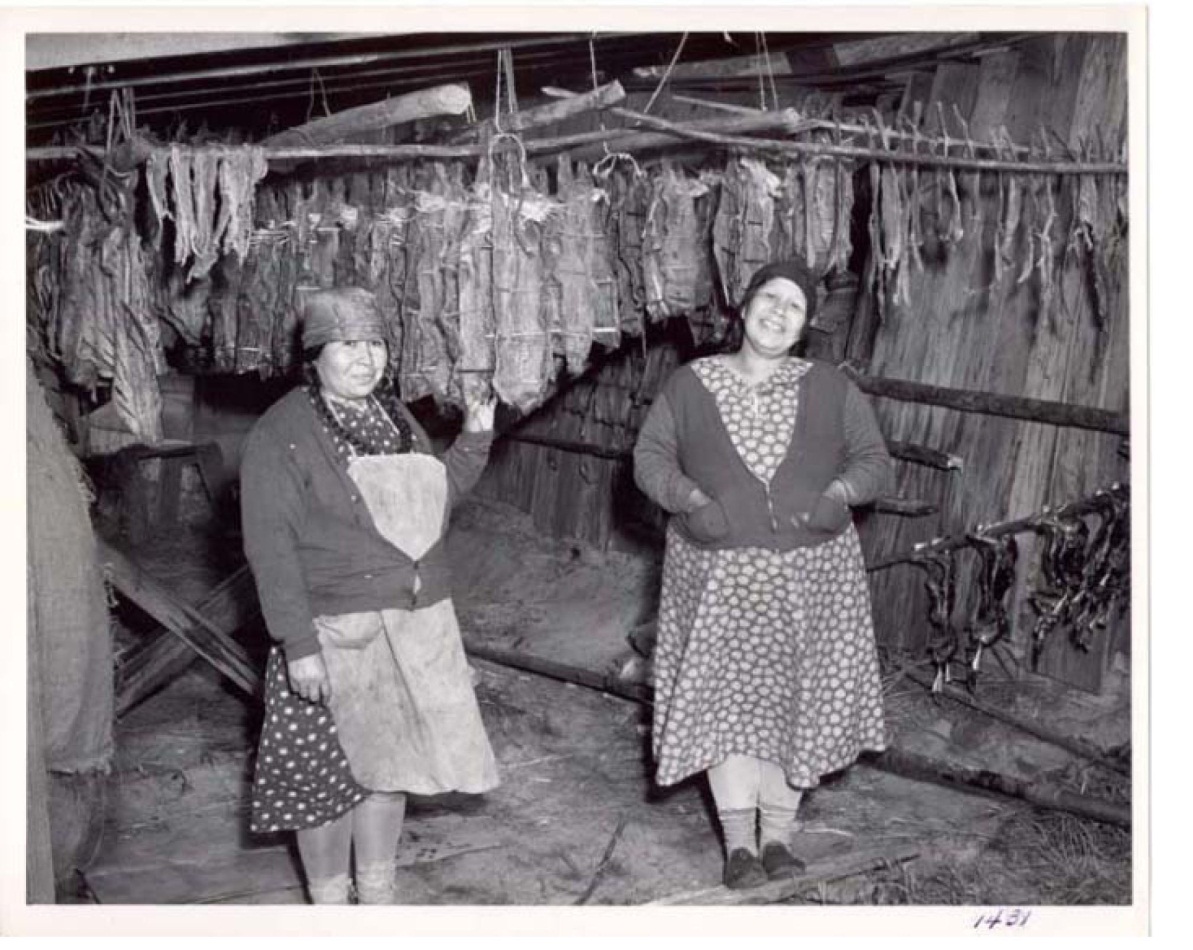 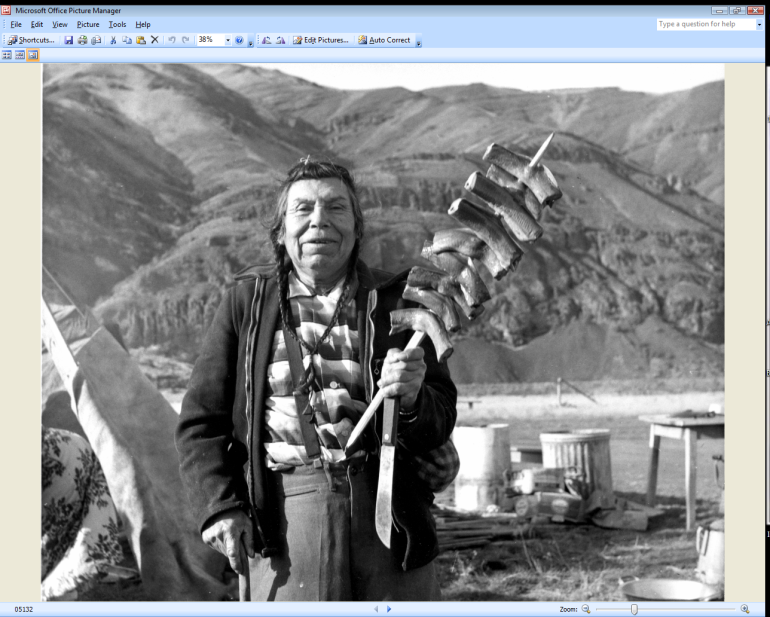 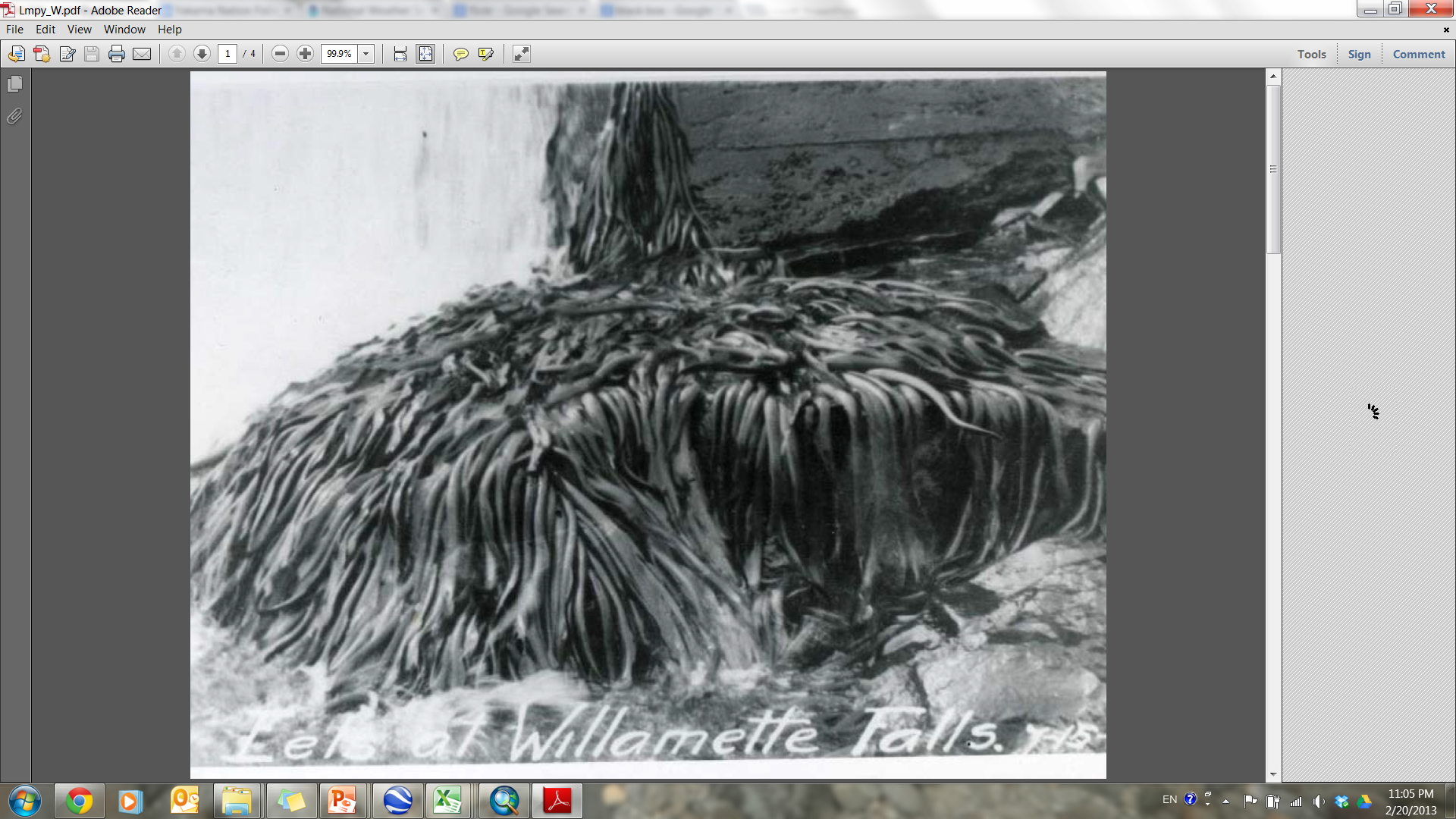 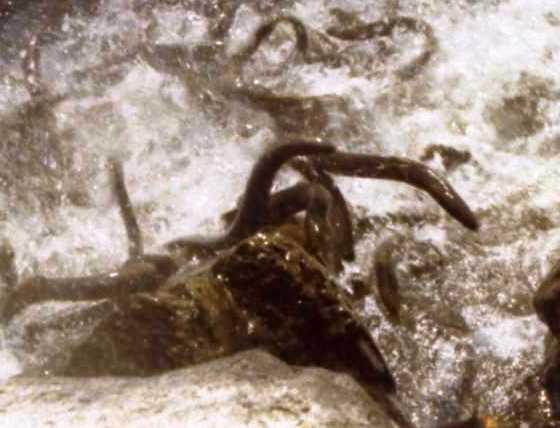 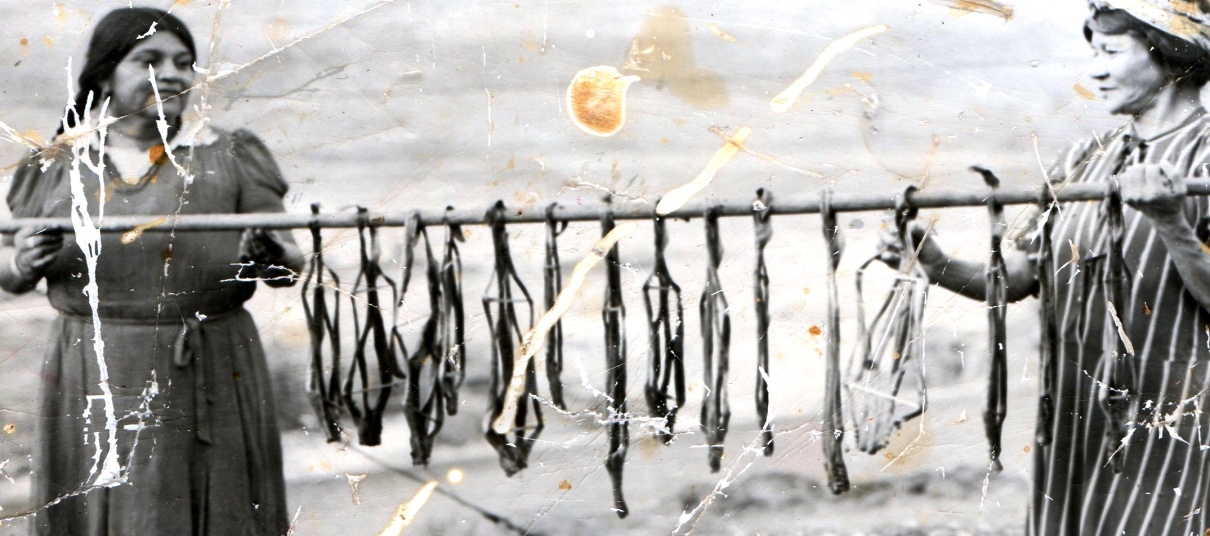 [Speaker Notes: Sustenance, medicine, lamprey oil for skin & ailing body parts, ear aches, hair oil
Oldest vertebrate species on earth, cambrian period (540 million years ago) – formation of eye
Lamprey may be responsible for the first formation of eyes, which is the most intricate sensory organs that facilitated the amazing explosion of diversity on earth… and we are all here because of that]
Why Supplement?
To prevent extinction (reintroduction) & supplement low populations
Allow lamprey to serve their ecological roles 
To rear lamprey needed for survival studies (juvenile passage = black box)
To better understand population dynamics & life stage specific survival rates in nature
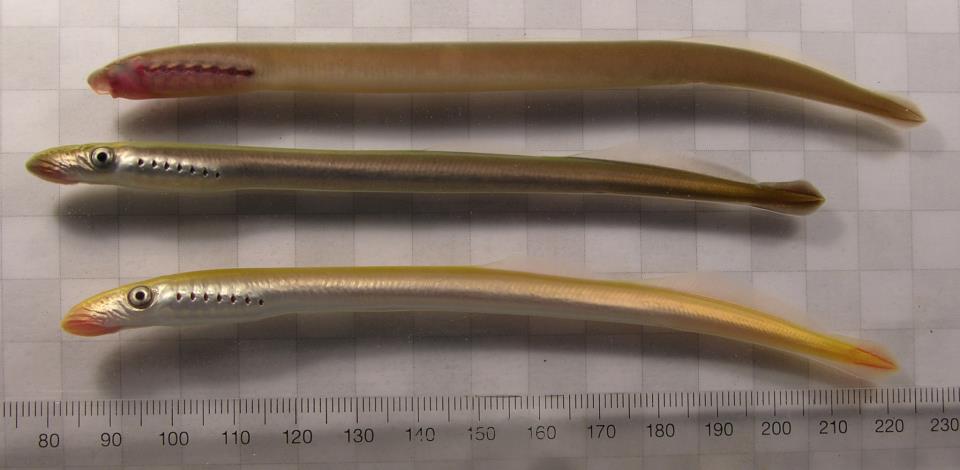 [Speaker Notes: Salmon ISAB 2003-03 definition = management strategy that uses artificial production for the purpose of attempting to rebuild depressed natural salmon & steelhead populations.  Pacific lamprey supplementation is defined here as an interim production facilitation strategy that supports region-wide efforts to reduce known threats to self-sustaining (natural) productivity. Facilitation actions include either the translocation of surplus adults from one watershed to a watershed with poor adult recruitment, or artificial propagation of larvae (ammocoetes) and juveniles (macrophthalmia) in a hatcheryfor release into a watershed that is underseeded. 

Supplementation is defined in this report to be a management strategy that uses artificial production for the purpose of attempting to rebuild depressed natural salmon and steelhead populations.  “integrated natural-origin/hatchery-origin population by allowing at least some of the released hatchery-origin fish that return as adults to spawn in the wild among natural-origin adult fish” “use broodstock each generation in the hatchery that is drawn, in whole or in part, from local natural-origin fish.]
Optimal Release Sites
Side Channels
Acclimation Ponds
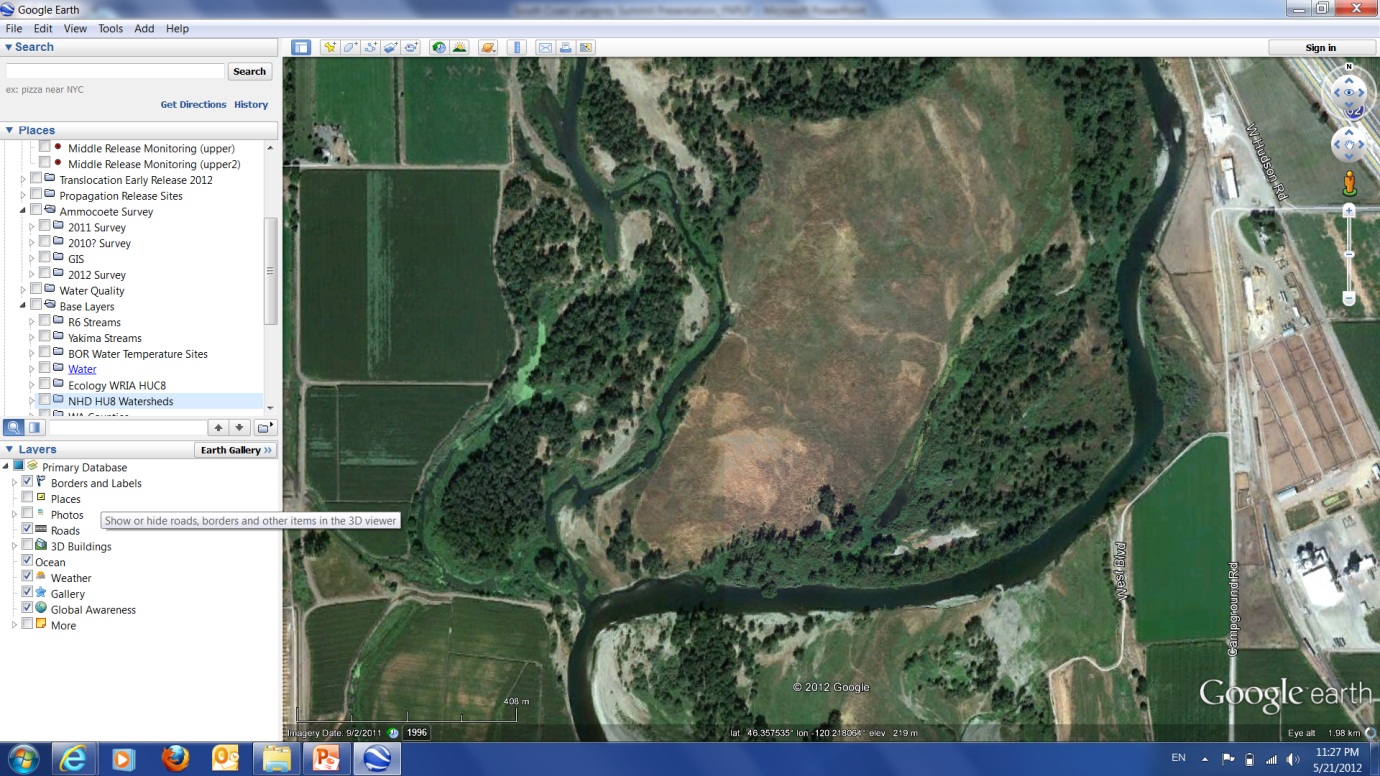 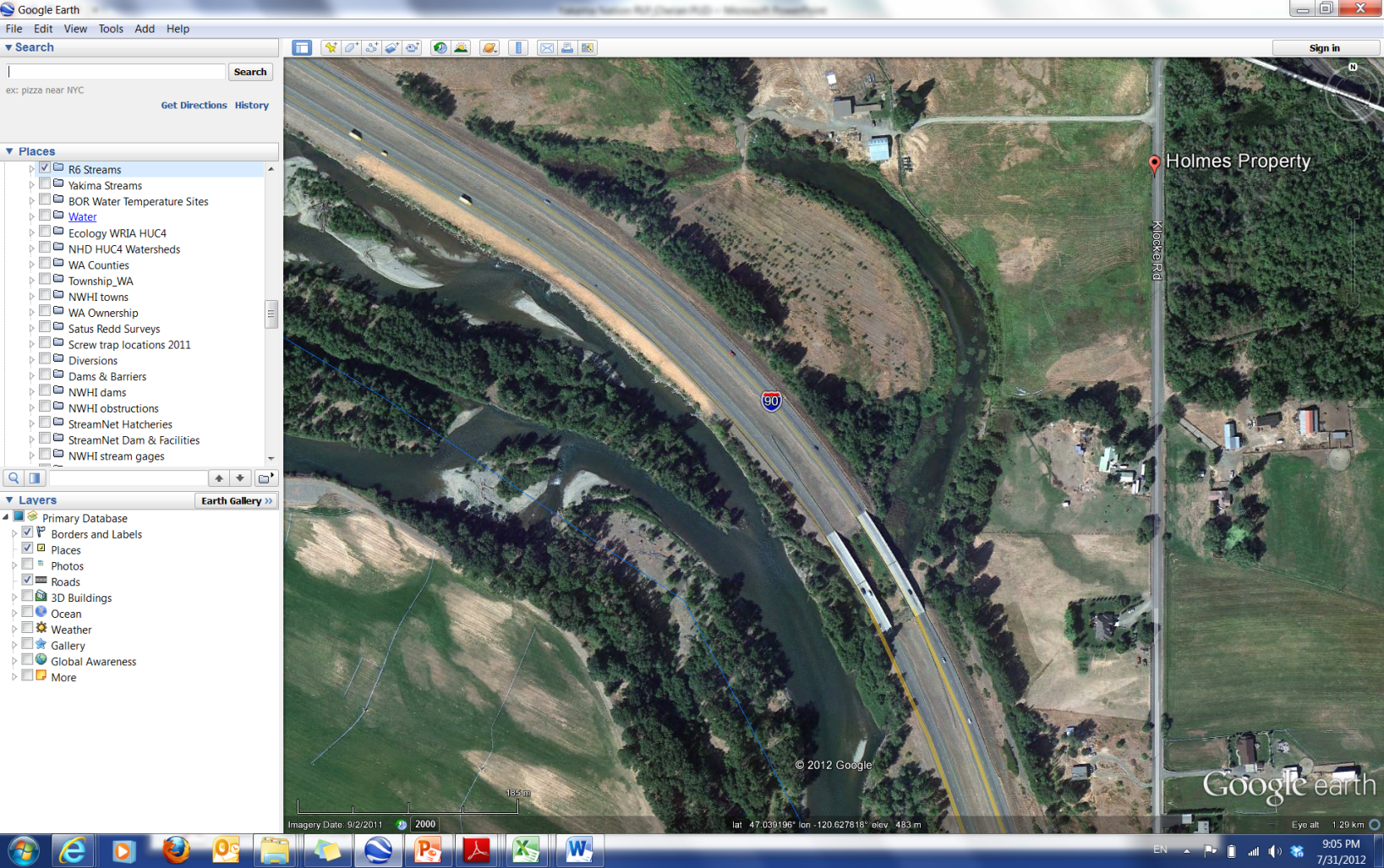 Canals
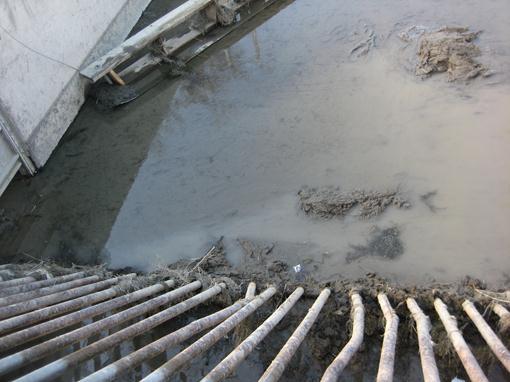 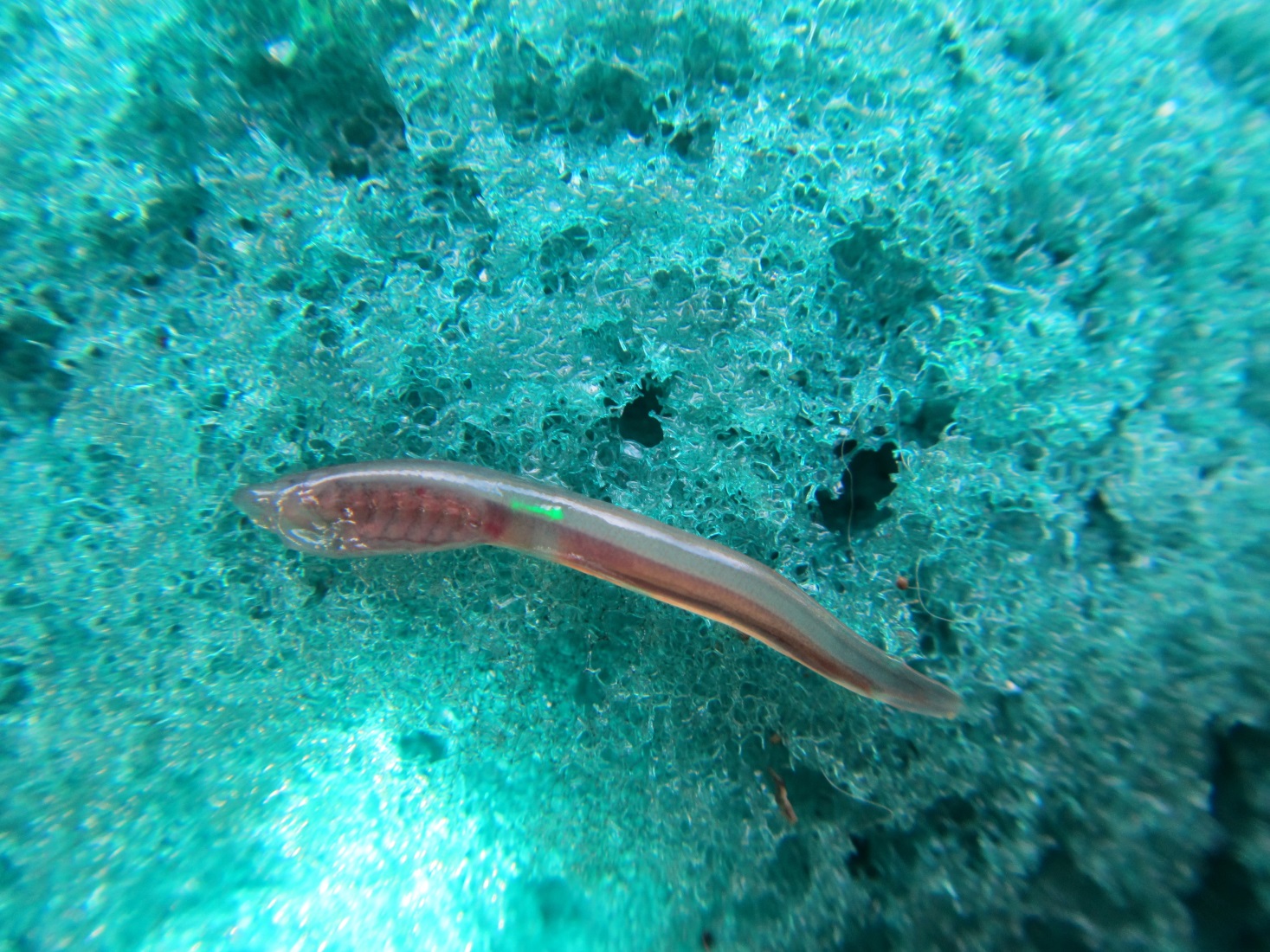 [Speaker Notes: Acclimation ponds such as for coho (Holmes Property)]
Lower Wenas Site (Yakima, WA)
Year 1 Only
Habitat Area = 
8101 m2
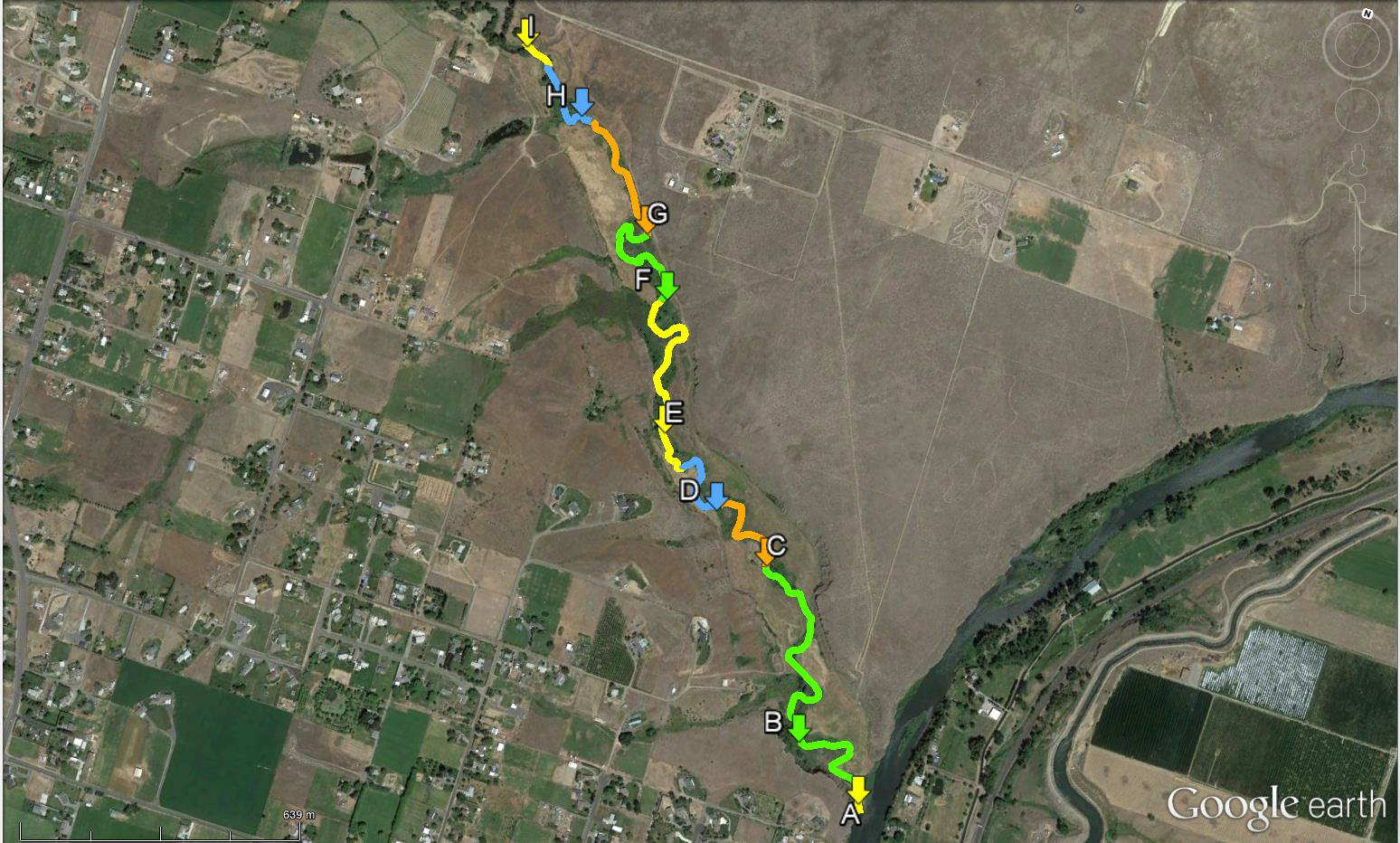 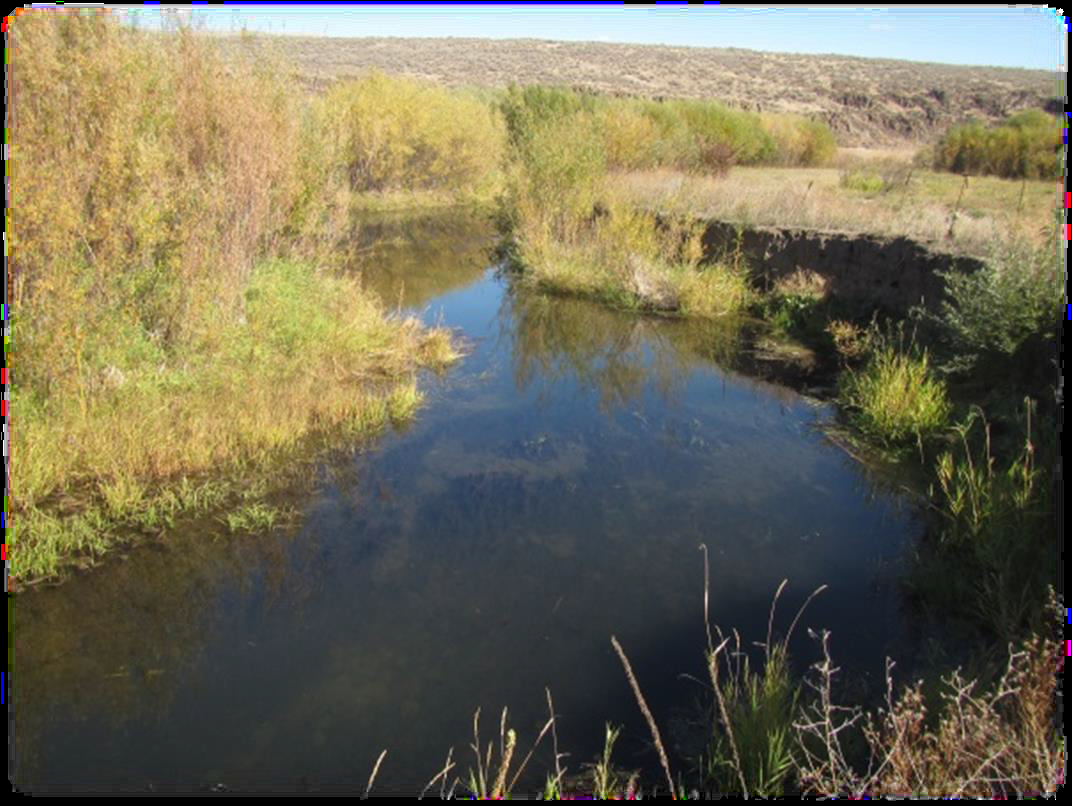 Carry Capacity =49,475 larvae
Holmes Acclimation Site (Ellensburg, WA)
Year 2-3
Habitat Area = 
17,414 m2
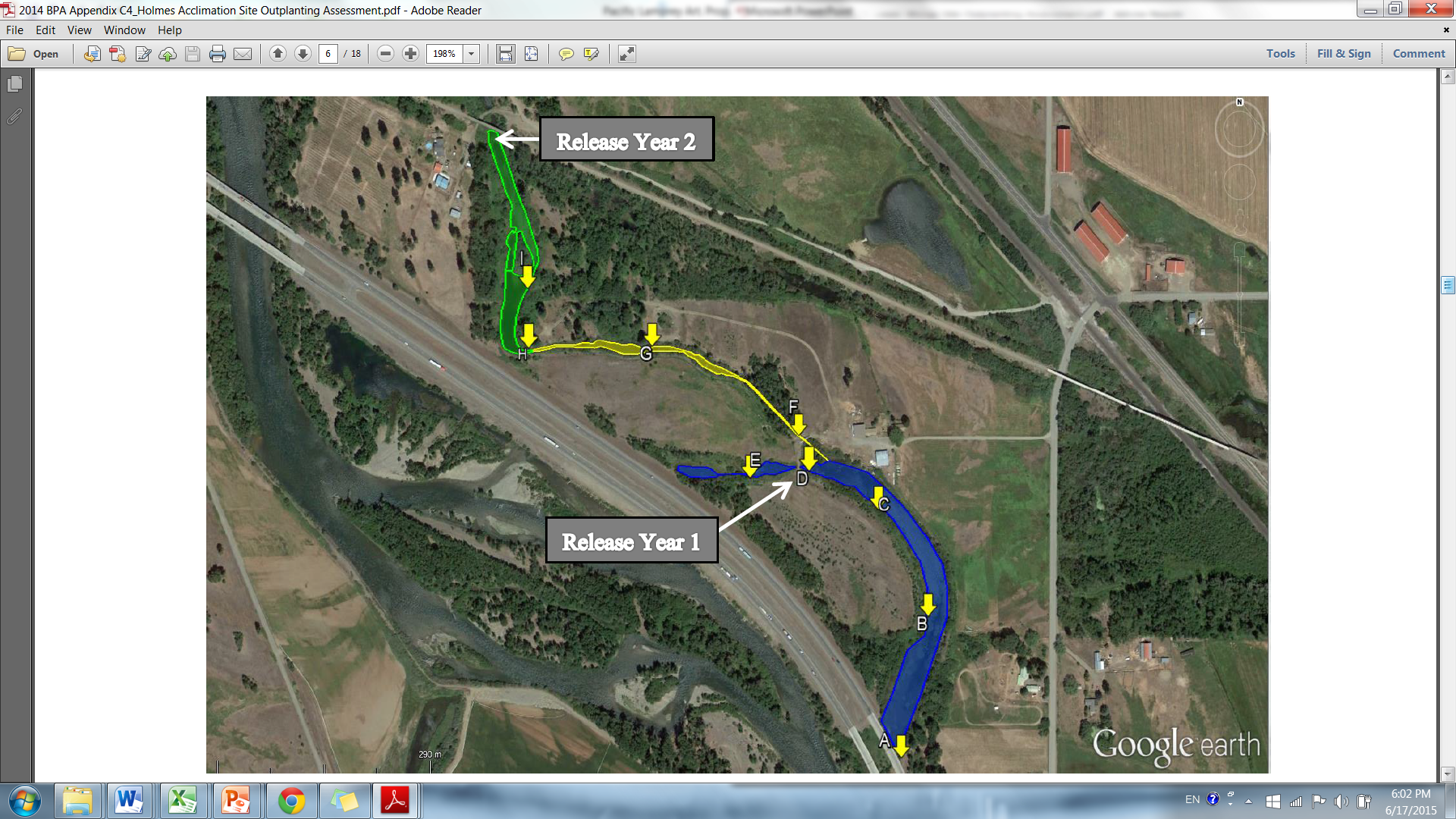 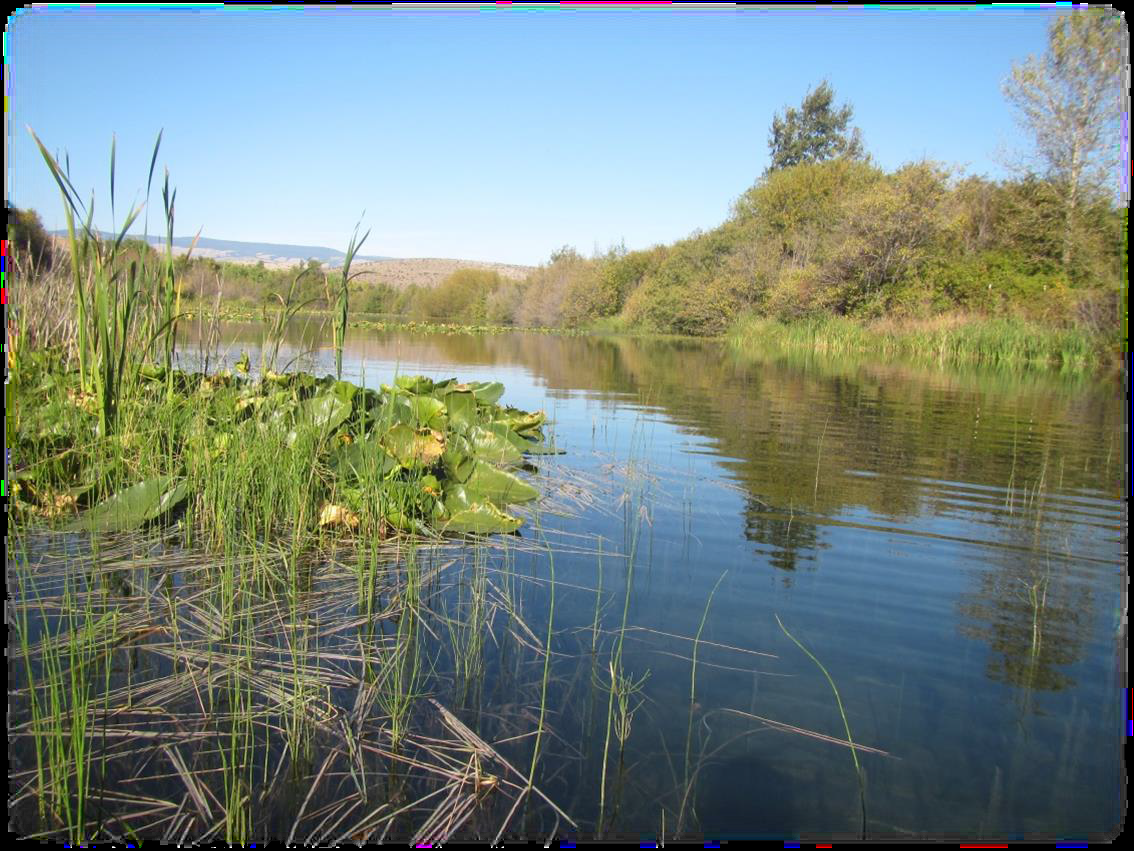 Carry Capacity =149,600 larvae
Cle Elum Hatchery Site (Cle Elum, WA)
Year 1-3
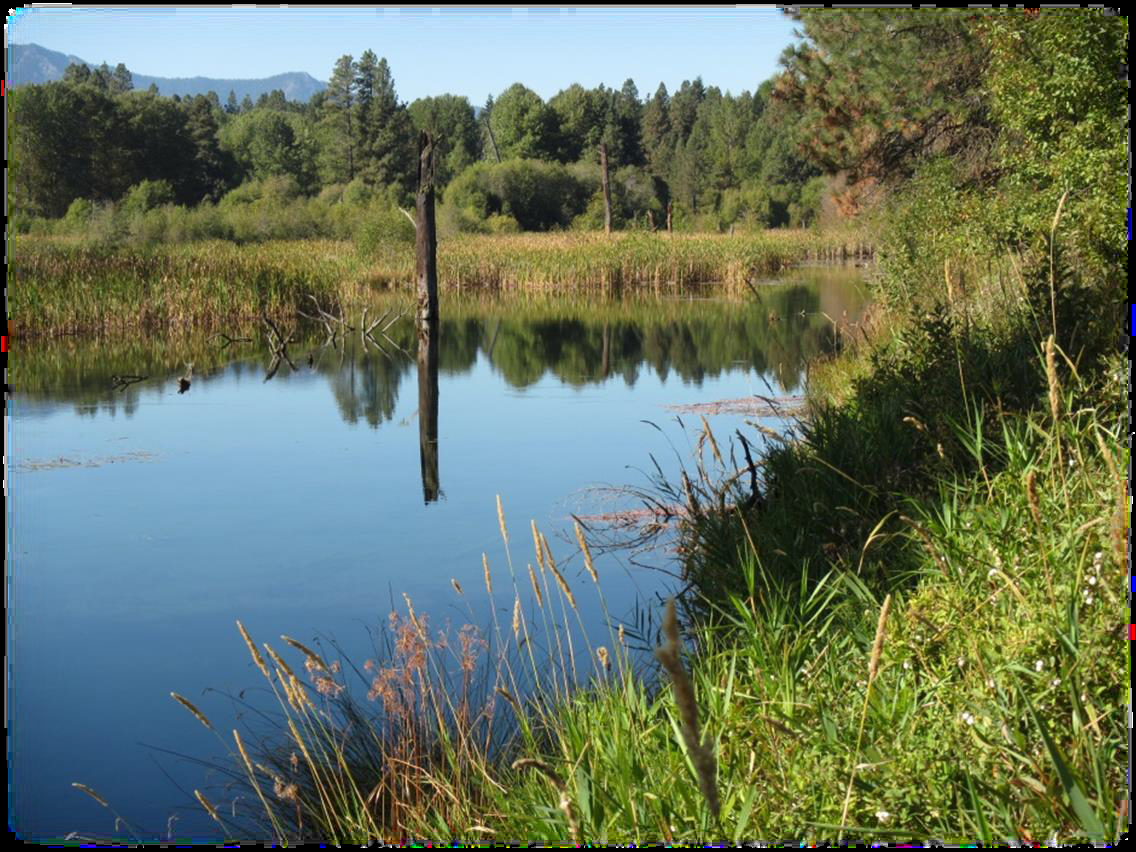 Habitat Area = 
45,896 m2
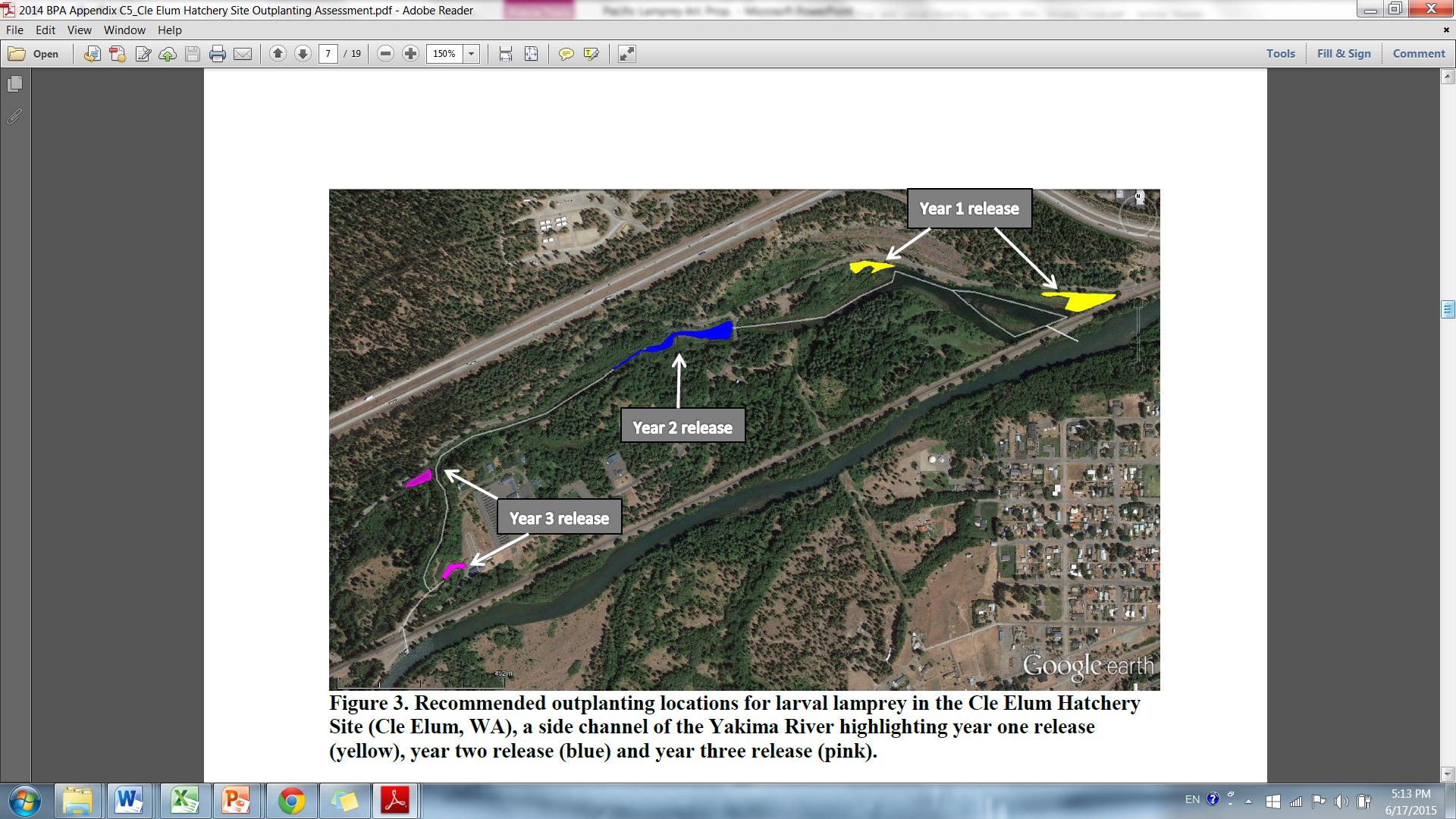 Carry Capacity =291,530 larvae
Eschbach Park Site (Naches, WA)
Year 1-3
Habitat Area = 
23,425 m2
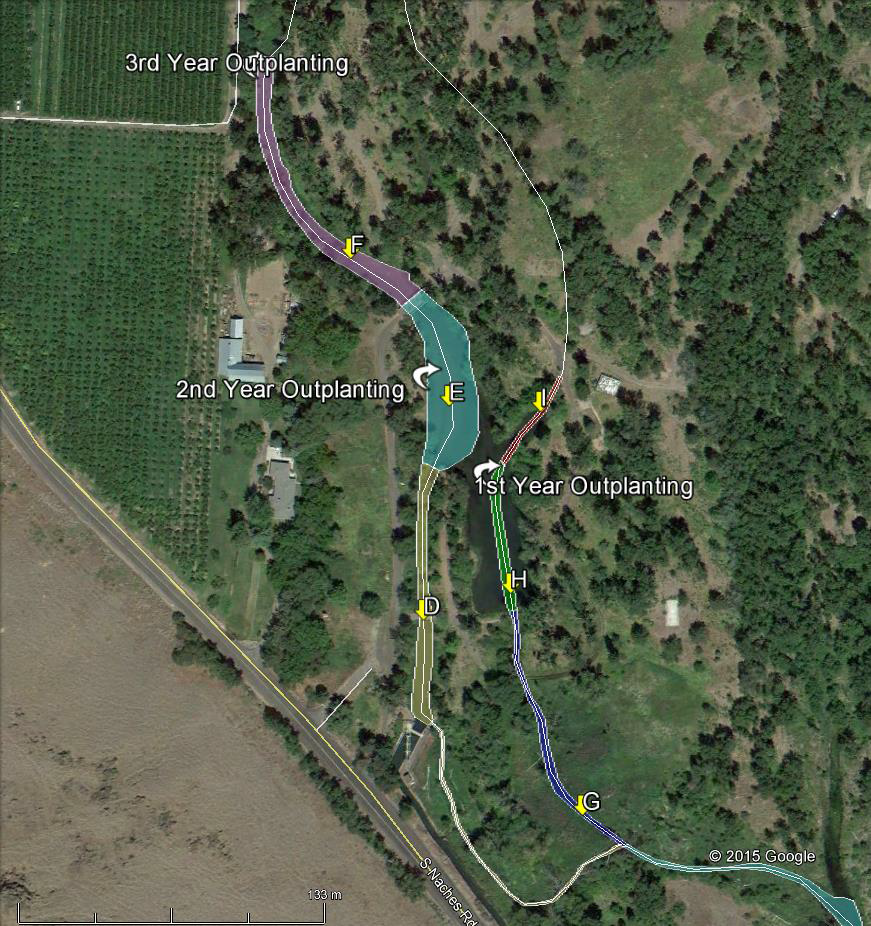 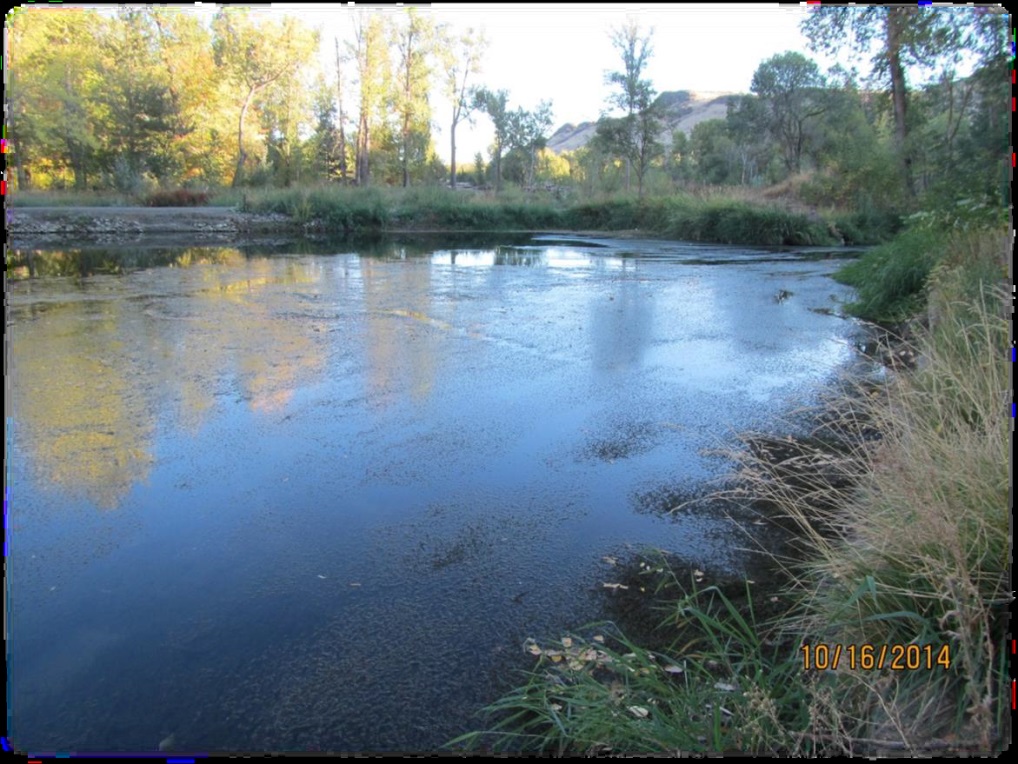 Carry Capacity =197,636 larvae
Art. Prop. & Rearing Protocols
New AFS Book “Jawless Fishes of the World”
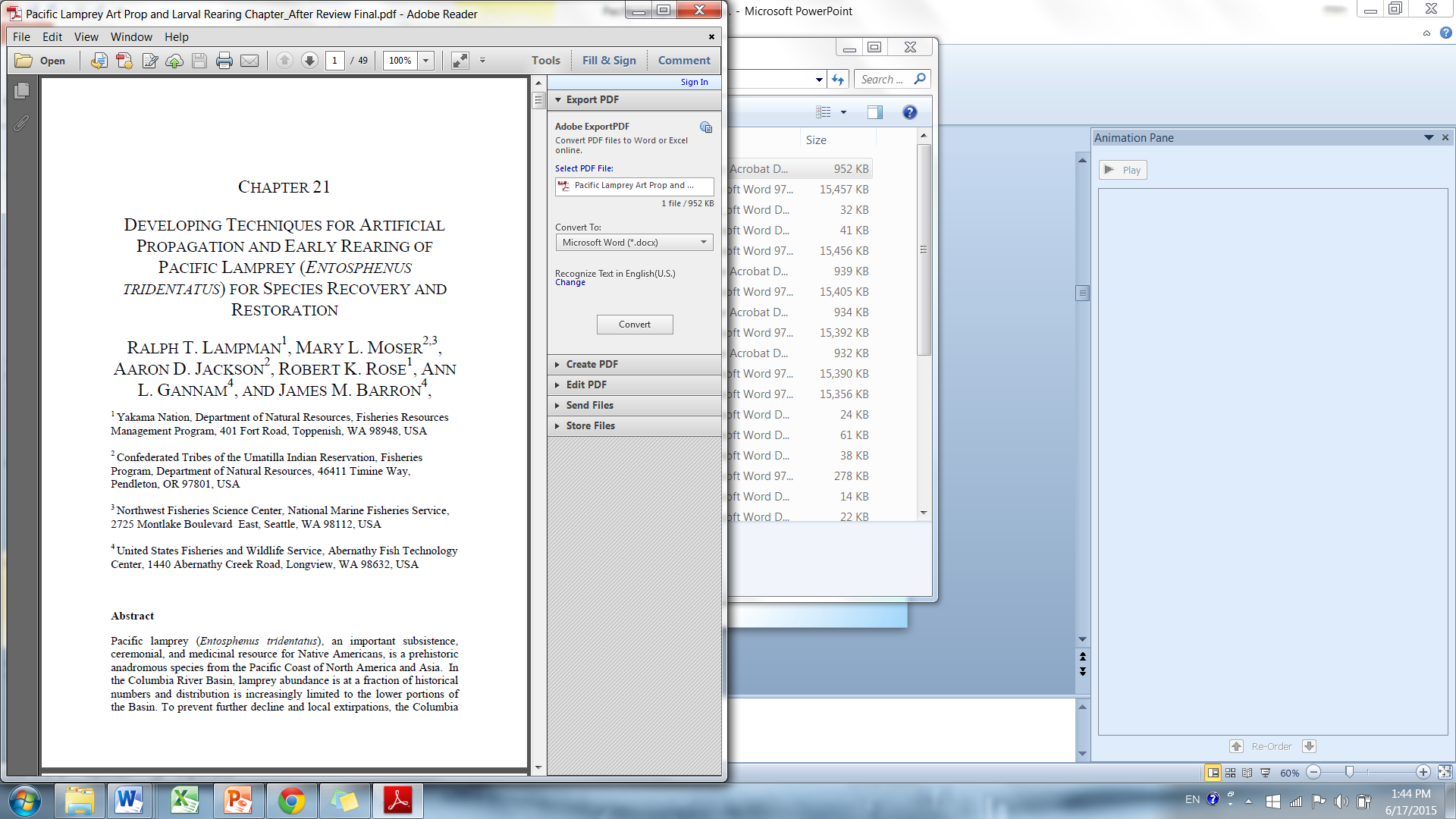 [Speaker Notes: 49 page chapter on this subject]
Propagation
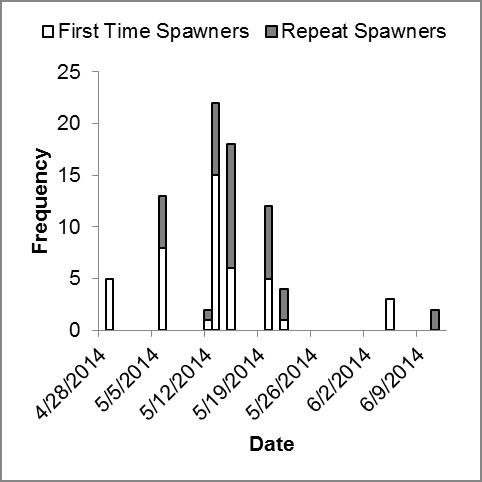 [Speaker Notes: Timing of sexual maturation varies	
	(collaboration is key! preservation methods?)]
Propagation
Eggs (70~190 g)
*Ave. 33% of body weight
*Ave. 90,000 eggs
Milt (0.1~9.0 g) 
*Ave. 2.0 ml
*repeat spawn in 2 days
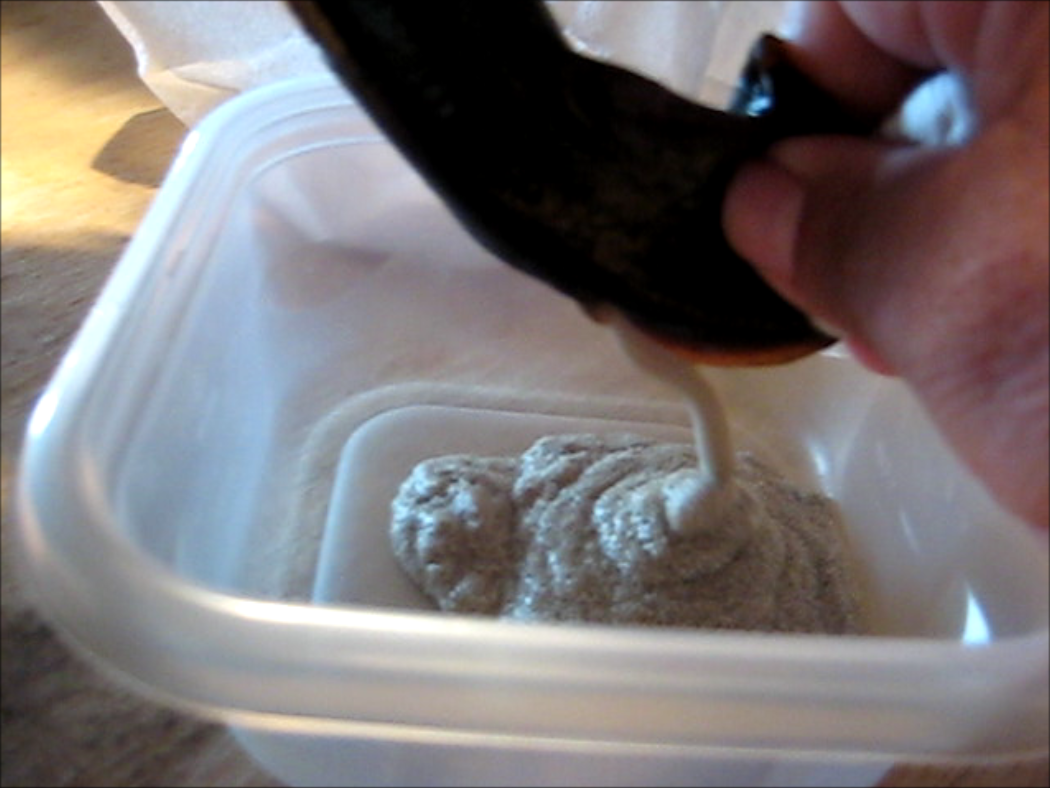 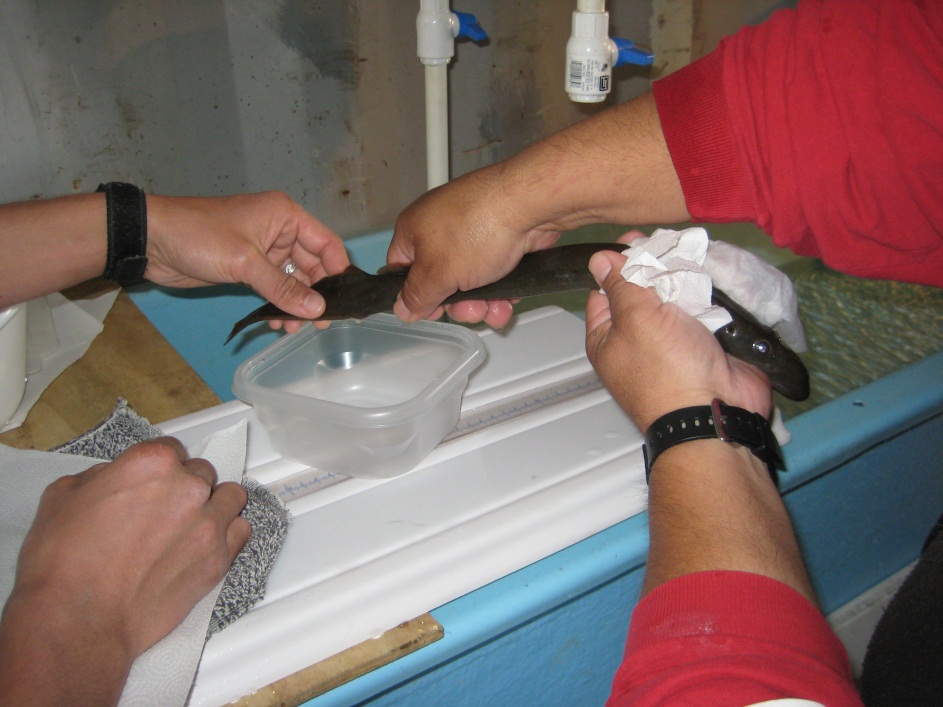 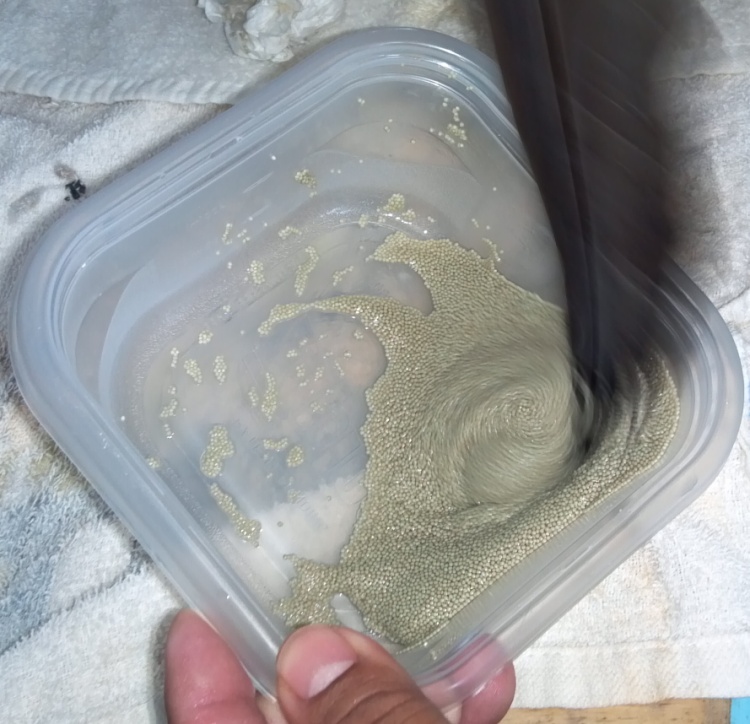 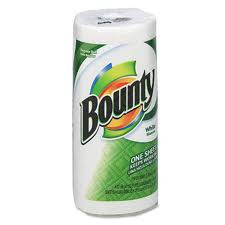 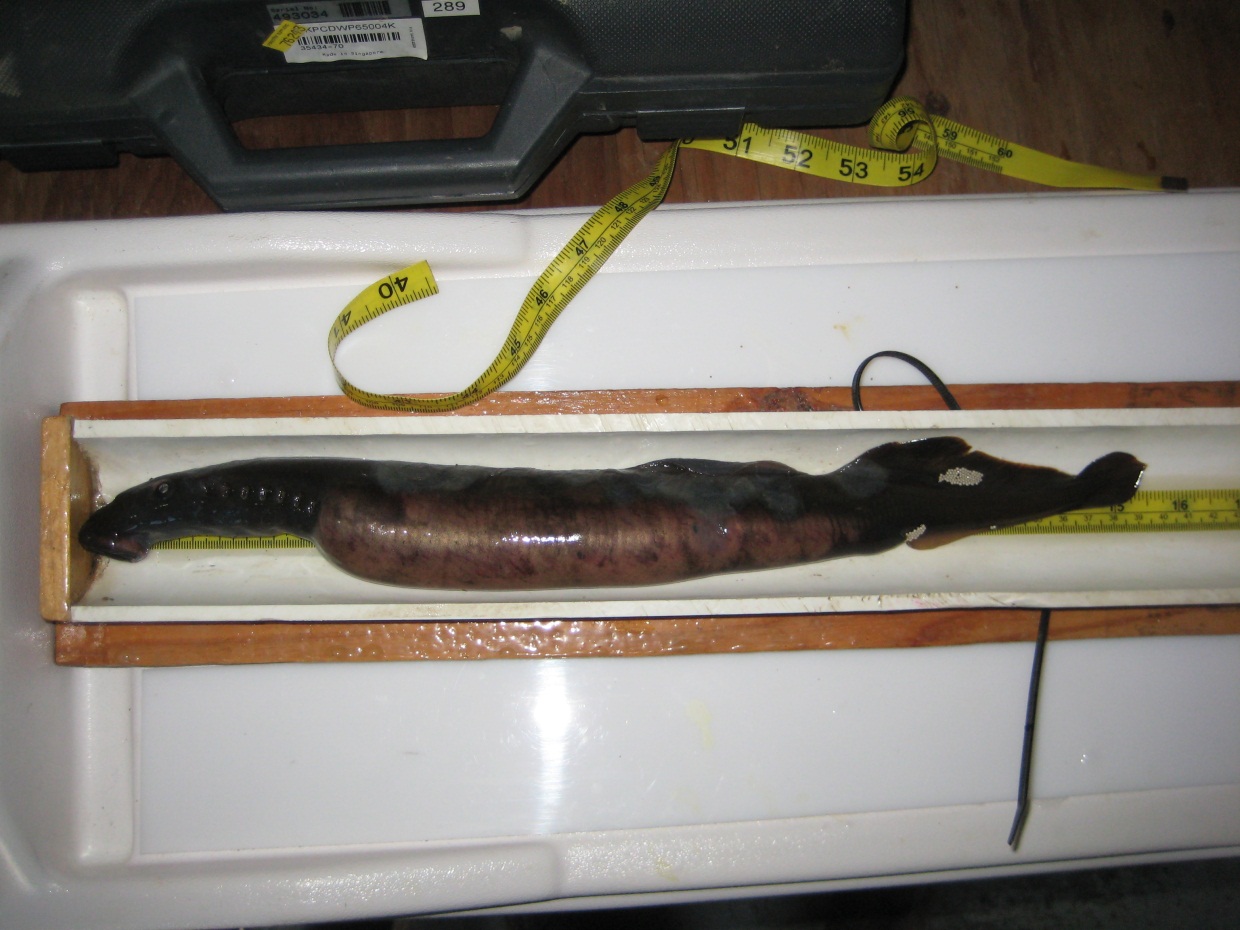 Egg stickiness & buoyancy
[Speaker Notes: Dry squeezing method works great (great way to test for readiness / sexual maturity) vs. cutting the belly open (eggs)?
Cryopreservation?
Best mixing ratio of gametes for genetics conservation & productivity?]
Egg Fertilization
Reduced wait time works better (3 vs. 6 vs. 12 min)
1-2 min mixing in 1% pineapple juice eliminates egg sticking
Rinsing 3 times increased hatching rates
Zip lock bag method comparable to bowl & feather
2:3 egg:water ratio, 2.5~5% milt optimal
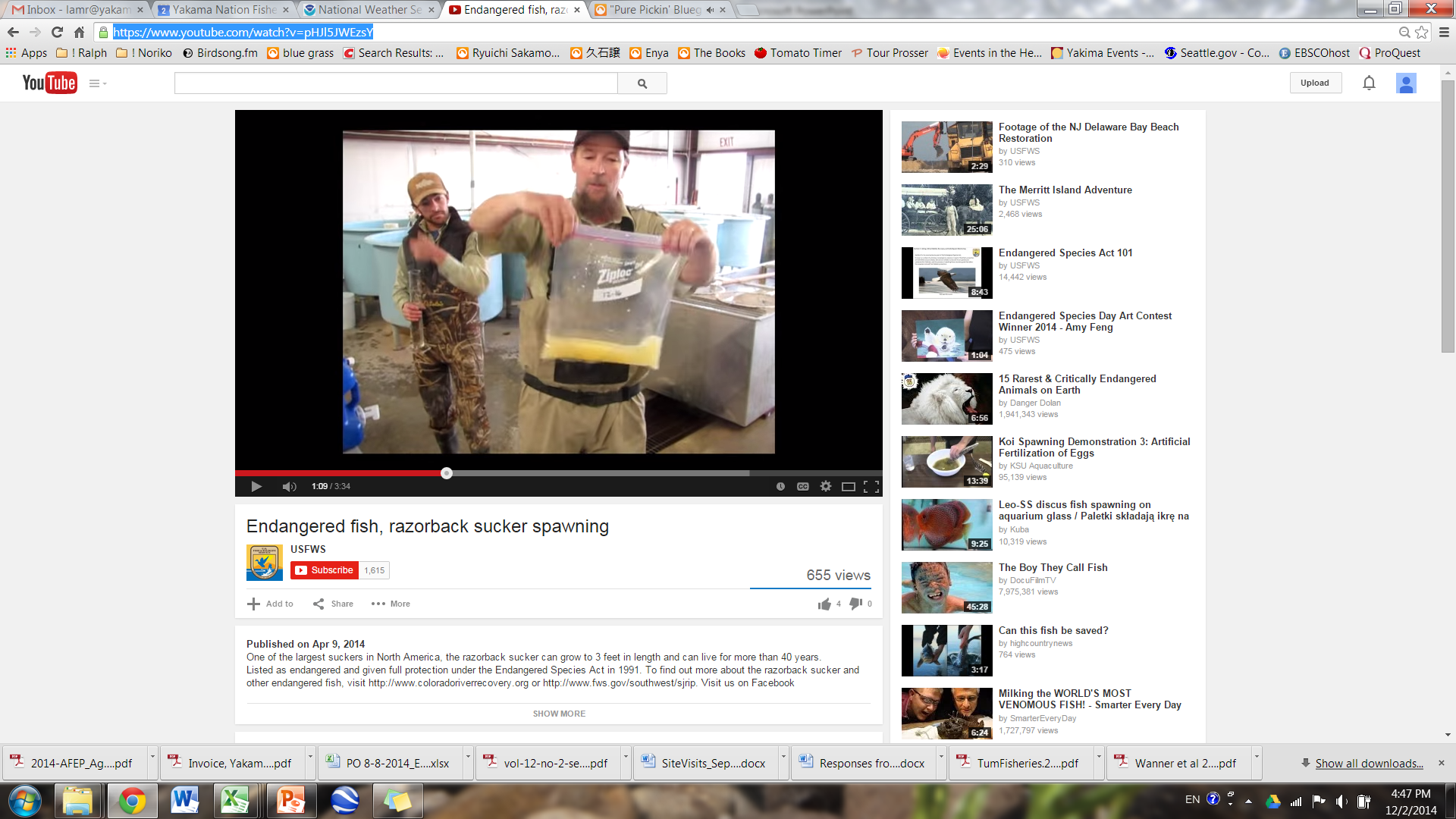 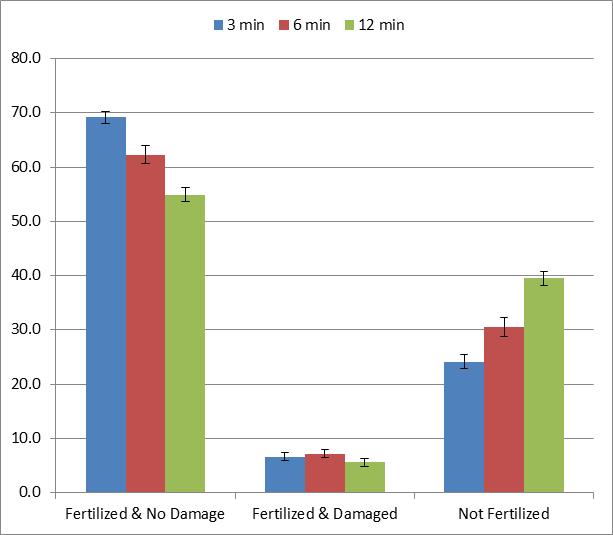 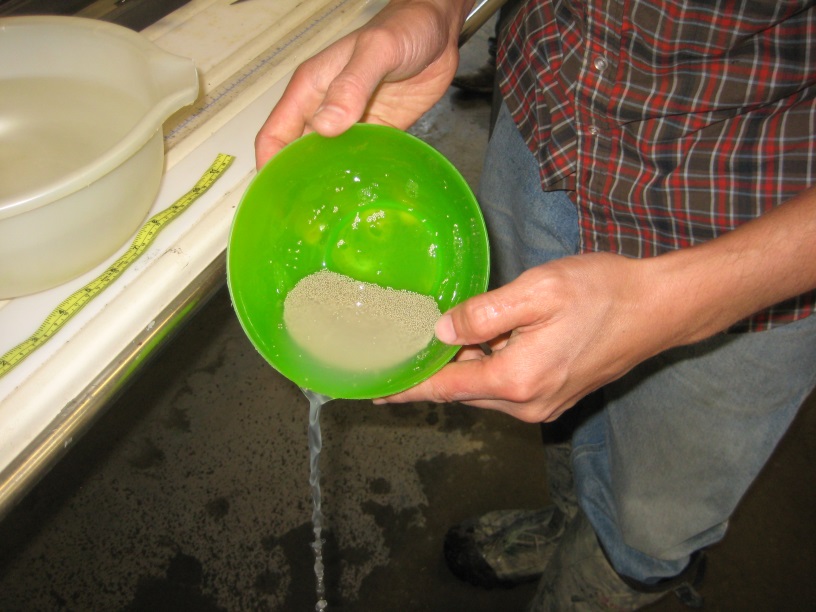 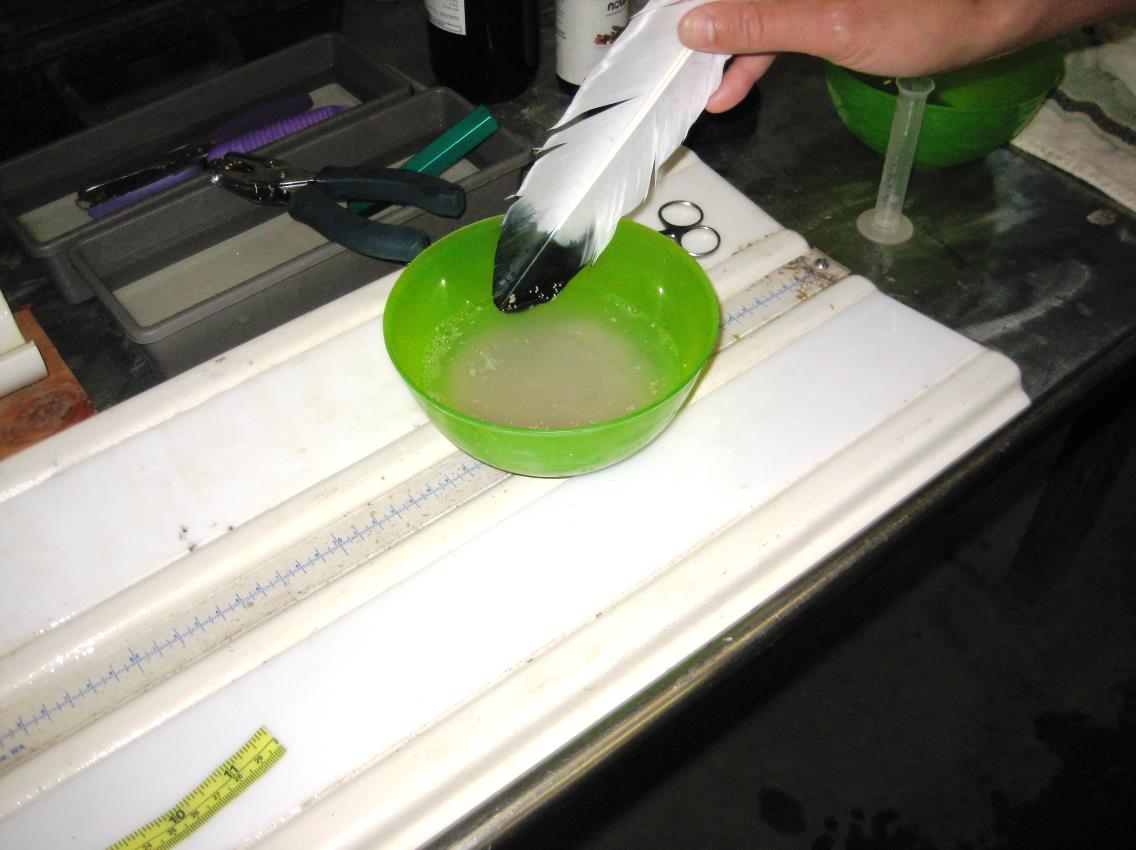 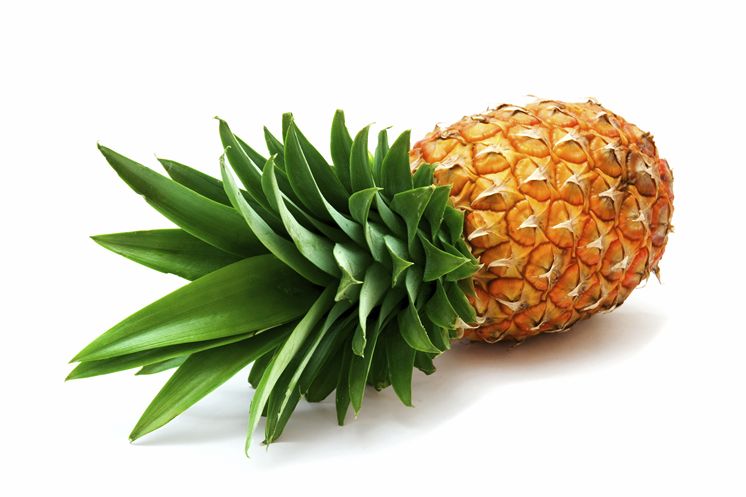 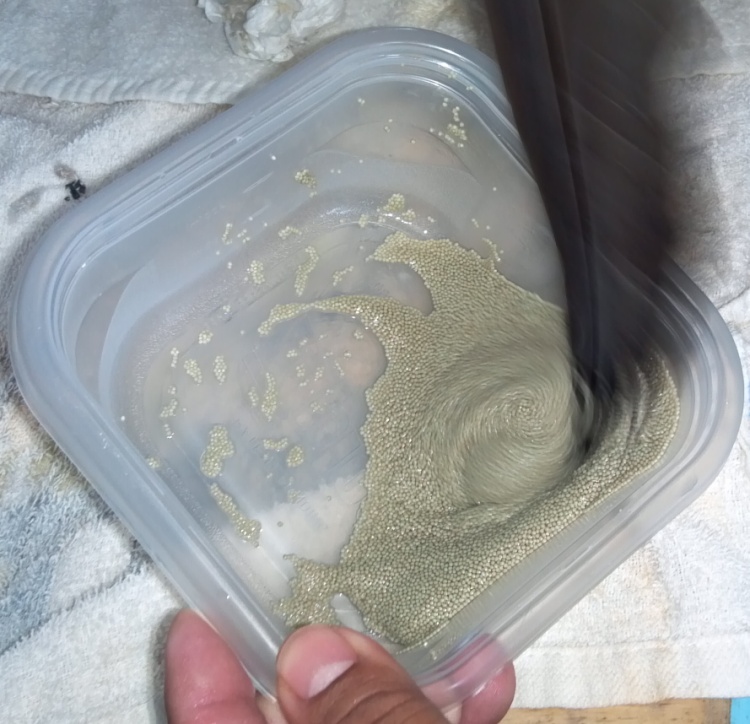 [Speaker Notes: 3 to 3 mixing (male/female) for spawning test with 12 treatments (+ 1 WB/P hybrid)
Examined the amount of wait time (for fertilization) – the shorter the better (3min)
Mixing before vs. after adding water – mixing before helped fertilize more, but also damaged more.  Also, from pre-hatching (2nd) egg monitoring, mixing after water had better survival – therefore, the rate of fertilization may not always be the same as hatching success.  
Rinsing eggs vs. no rinsing before putting them into heath trays.  Although the “no rinsing” had higher fertilization, it didn’t result in higher hatching rates.
So you can just mention at the end of this slide that, better fertilization rate doesn’t always result in better hatching rate, so we need to be careful in how we examine these things.]
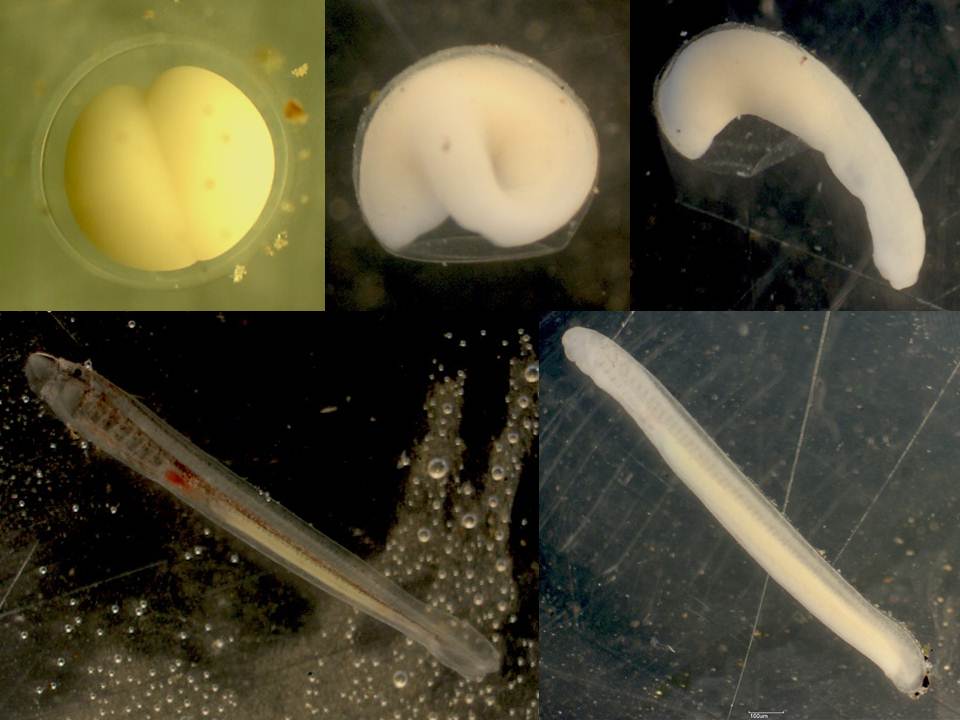 0.25 d
12 d
14 d (~200 dd)
eye spot
gills
gills
mouth
mouth
heart
heart
yolk sac
yolk sac
31 d (~10 d w/ yolk sac)
21 d
[Speaker Notes: Egg to prolarvae then larvae, formalin & hydrogen peroxide treatment
7-8 mm larvae]
Prolarvae
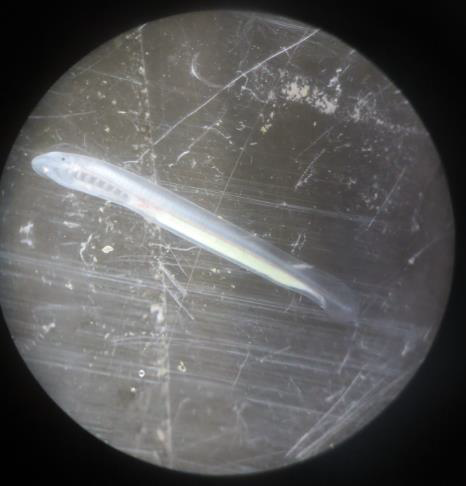 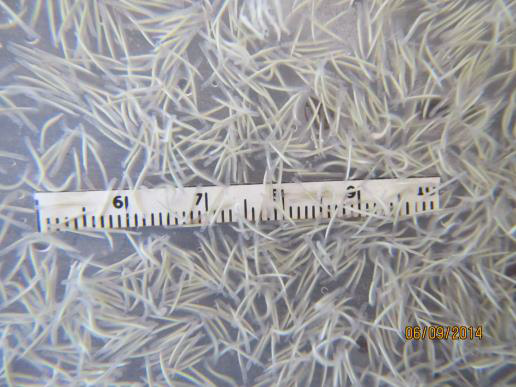 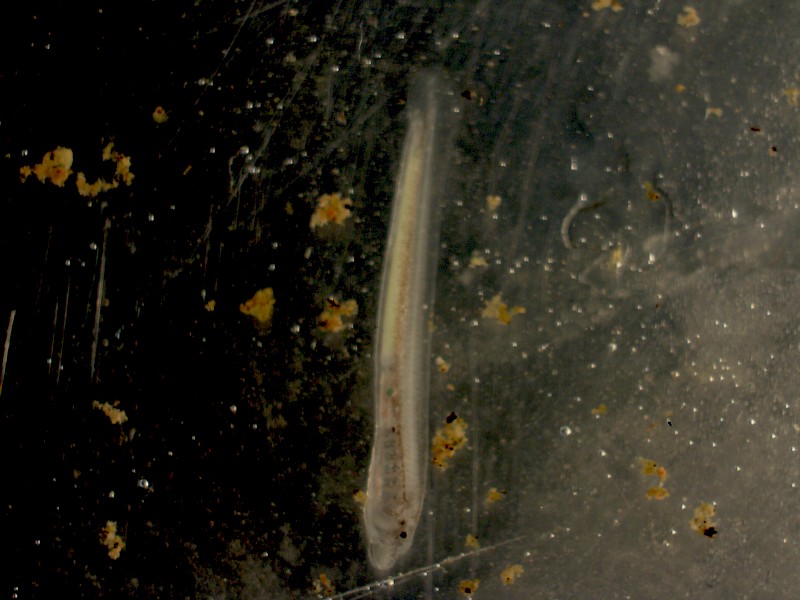 Prolarvae
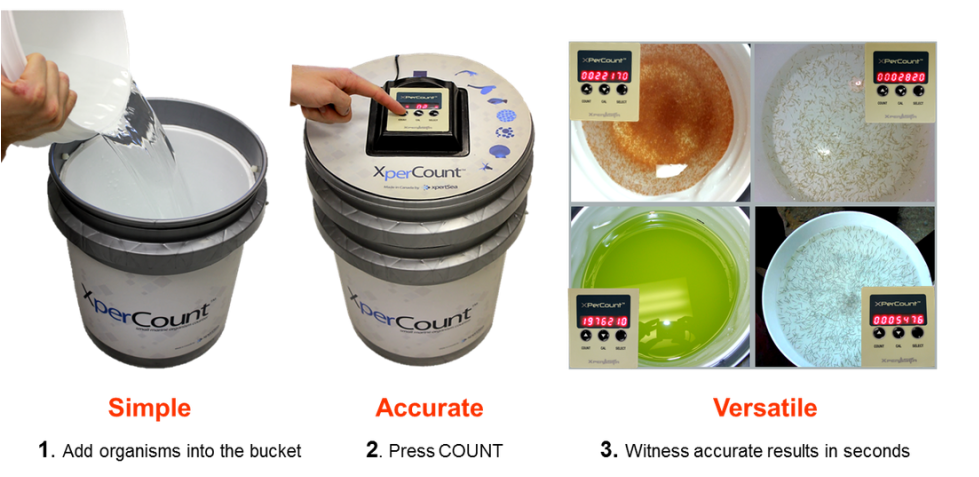 Outlet
Water Source
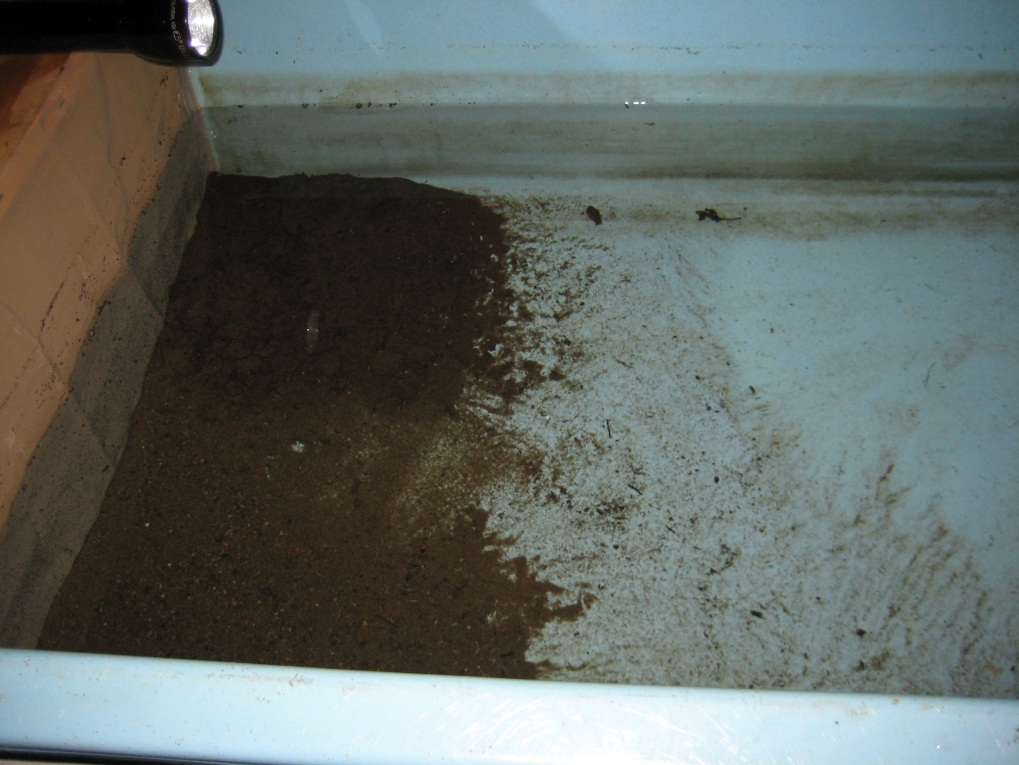 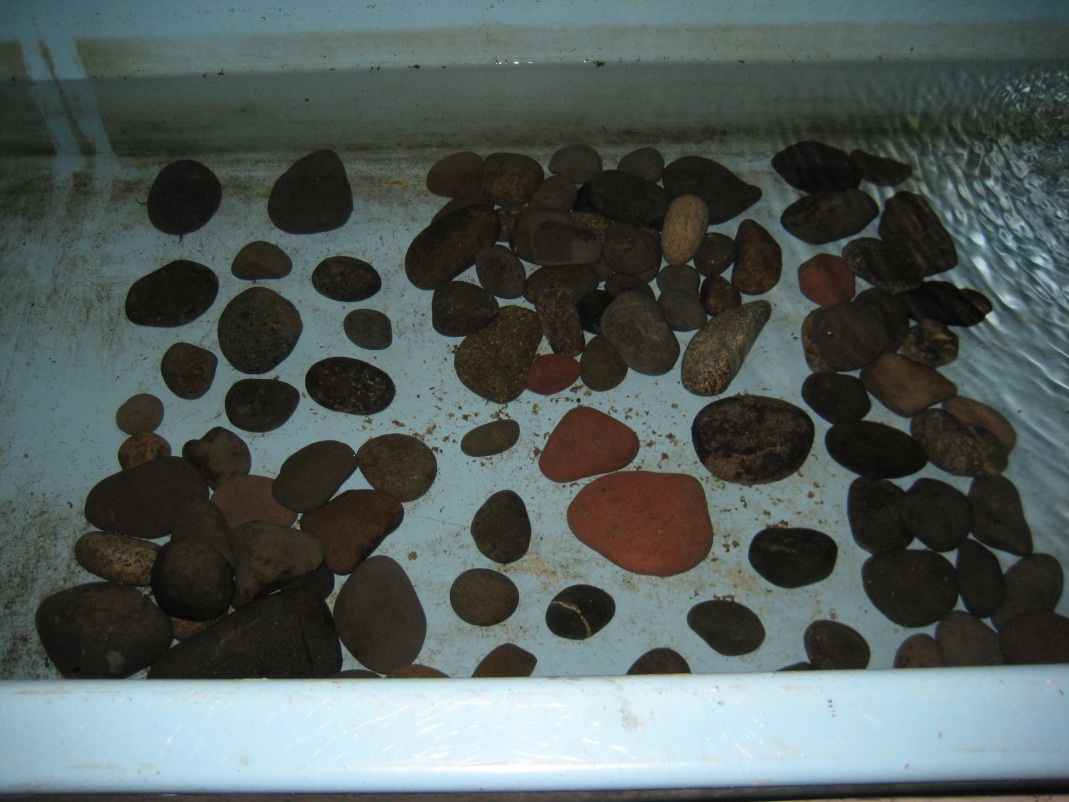 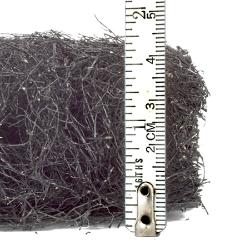 OM
Sand
[Speaker Notes: In 2012, we tried a simple experiment and observed that prolarvae slowly transferred from cobble/gravel to fine sediment.  
In 2013, we tried other substrate media (including bioballs), but spawn mat or no substrate at all had the best survival
Using XperCount device, we can count up to 200,000 7-8 mm prolarvae in 10 liters of water – still need to do more calibration, though.  
In order to calibrate them, we have to manually count them, so we had to figure out the best way to estimate larvae number - the count is only as good as how much we can estimate numbers.  
 
(The best way we found was to subsample in 10L of water using a turkey baster)]
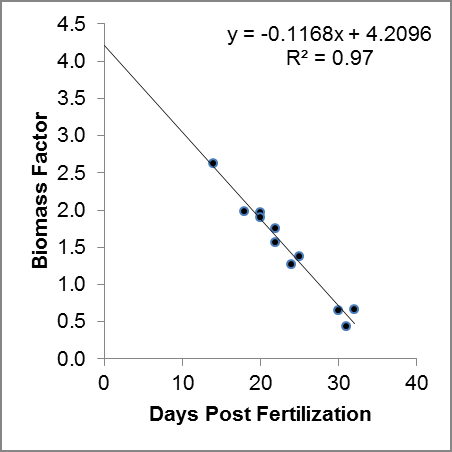 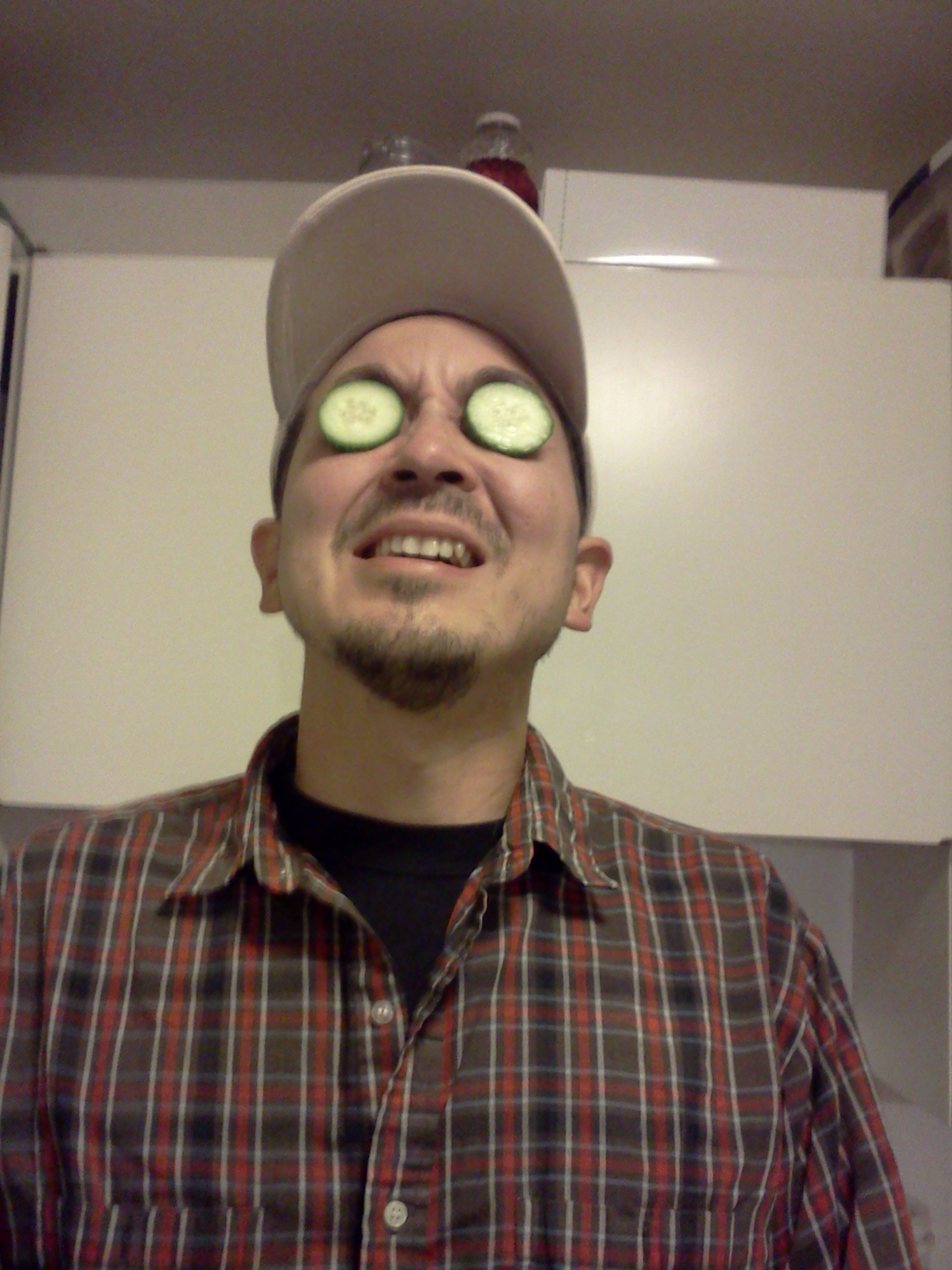 Begin hatching
Begin burrowing
Larvae
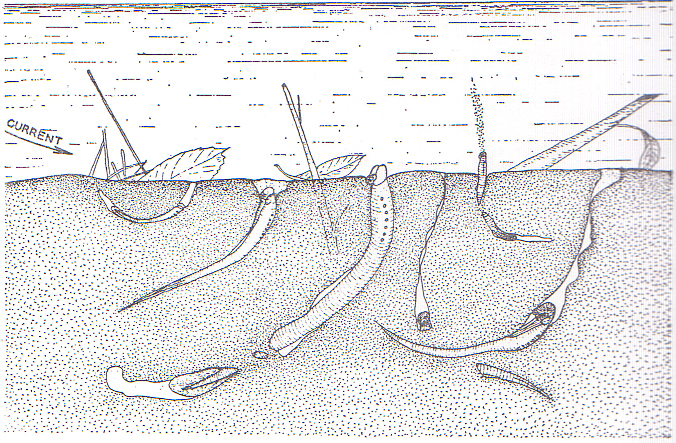 Applegate 1950
Types of Food Source
Algae
Salmon Carcass
Organic Matter
Alfalfa Pellets
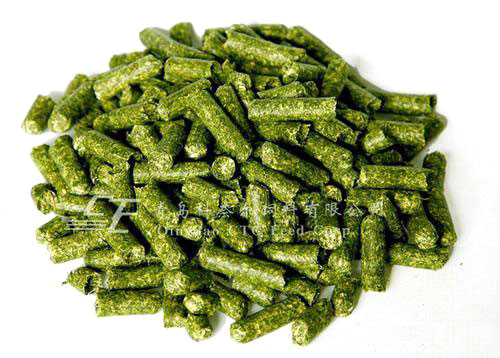 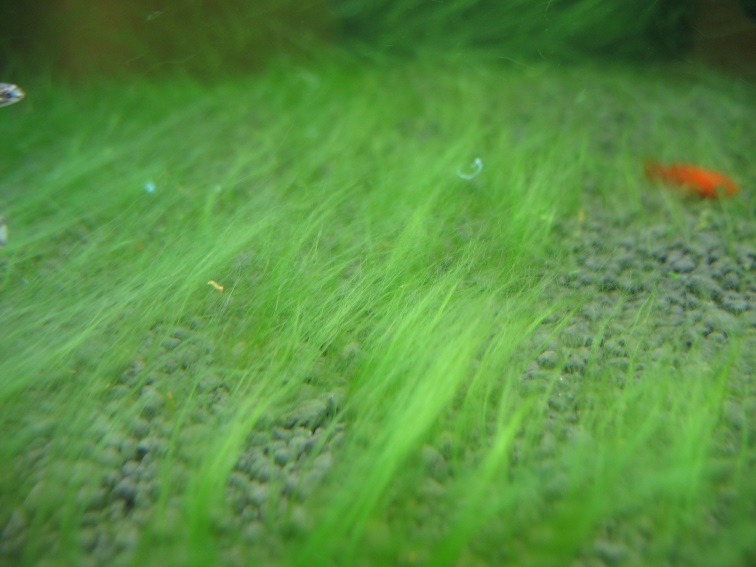 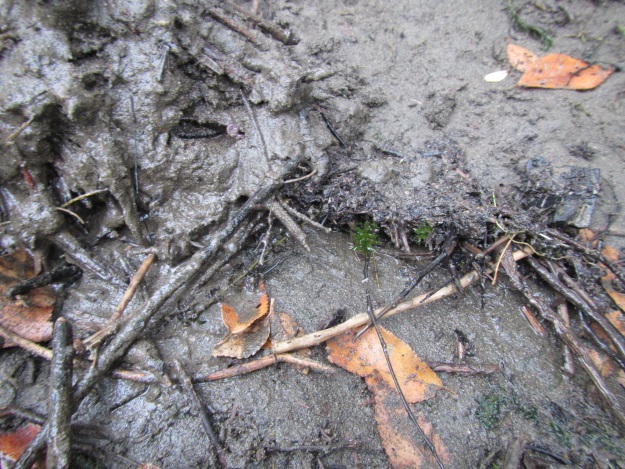 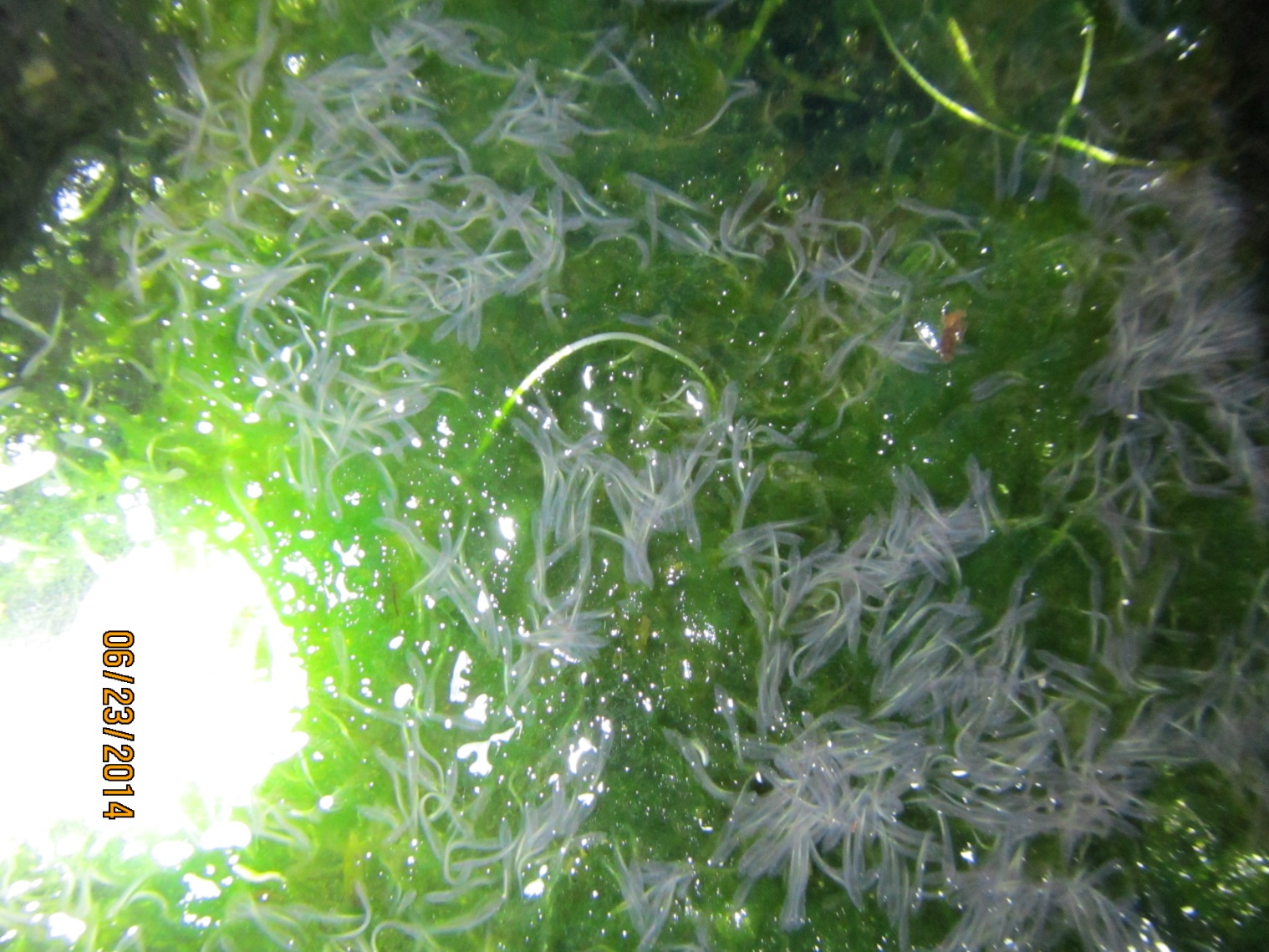 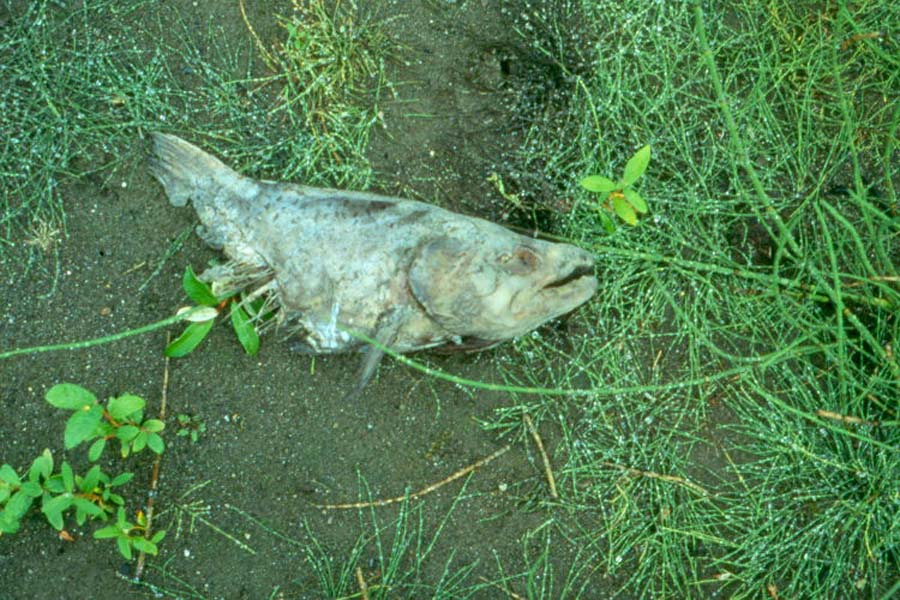 Whole Wheat Flour
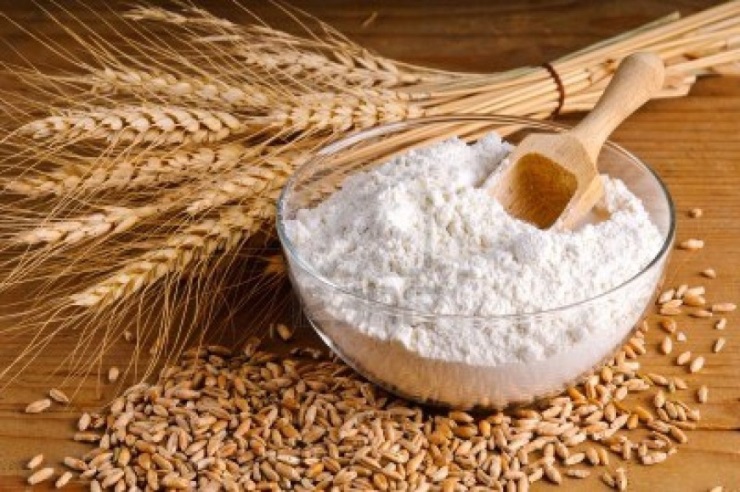 Aquatic Veg.
Active Dry Yeast
Straw
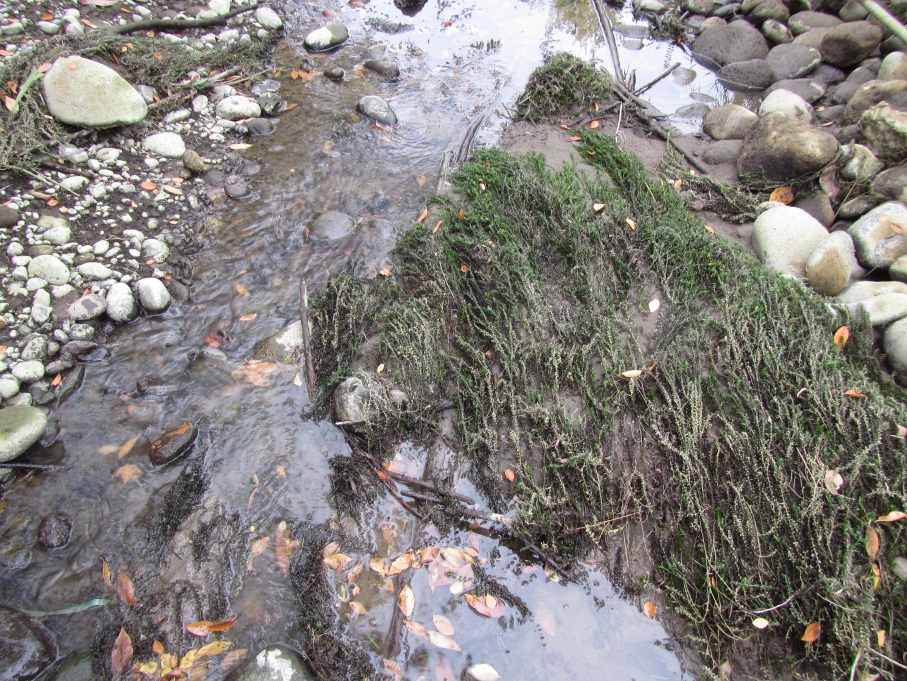 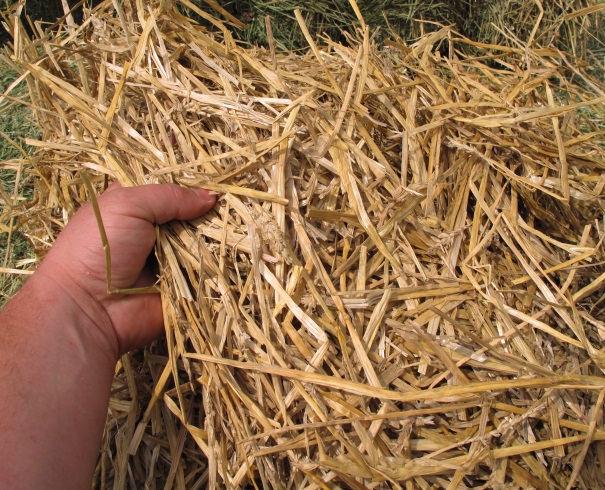 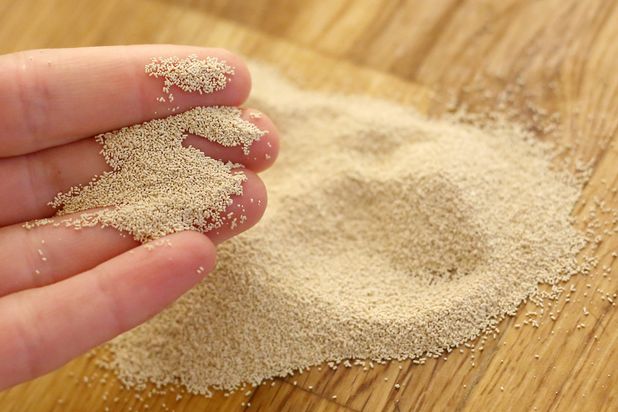 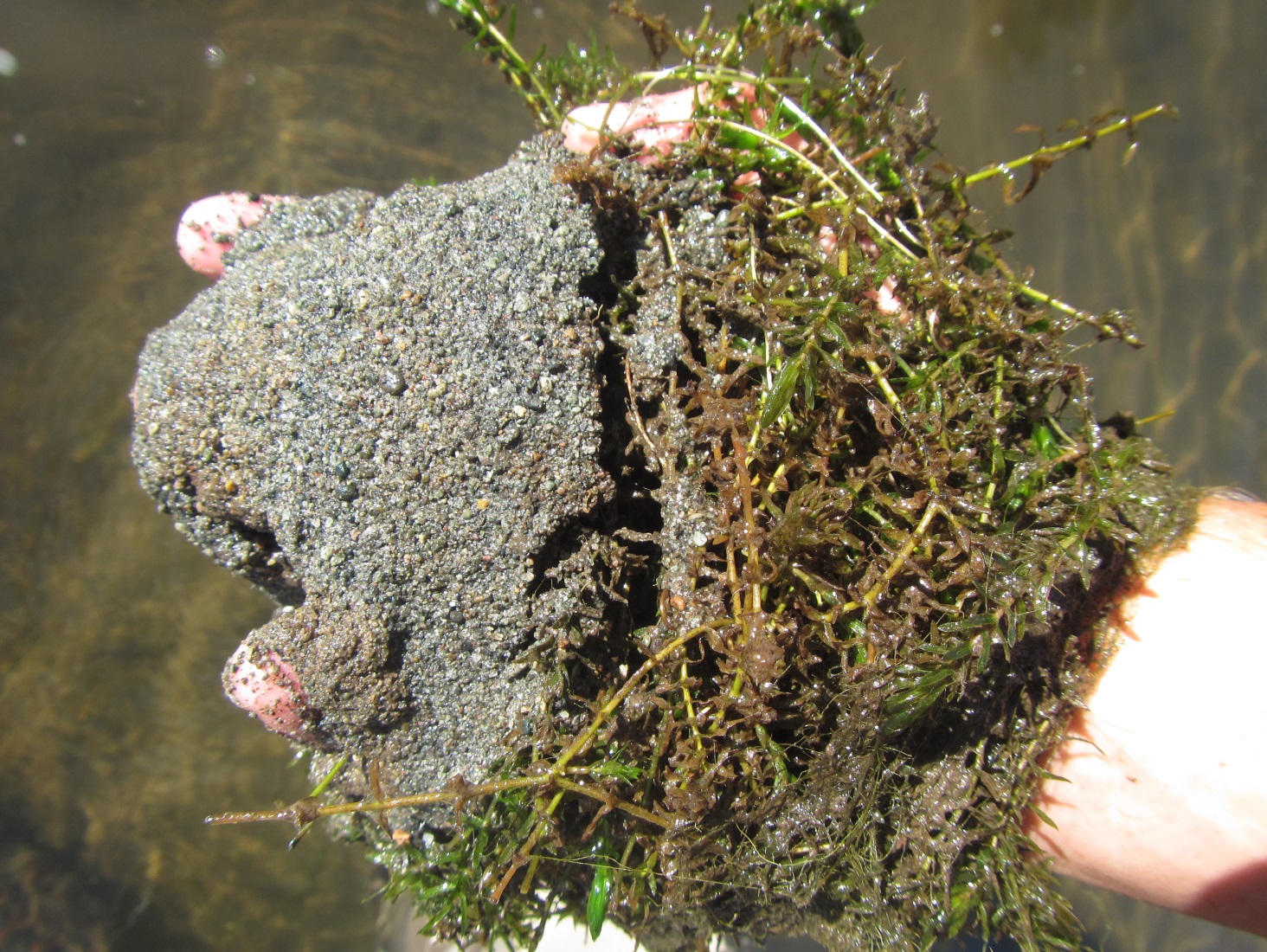 [Speaker Notes: D-xylose-fermenting and xylanase-producing yeast species from rotting wood of two Atlantic Rainforest habitats in Brazil.
The results of this work showed that rotting wood collected from the Atlantic Rainforests is a huge source of yeasts, including new species, with promising biotechnological properties.]
Feed & Growth Rates
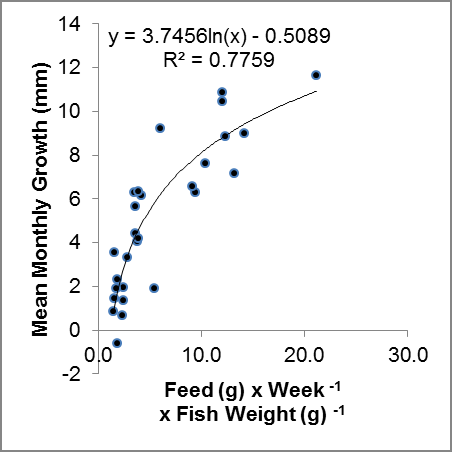 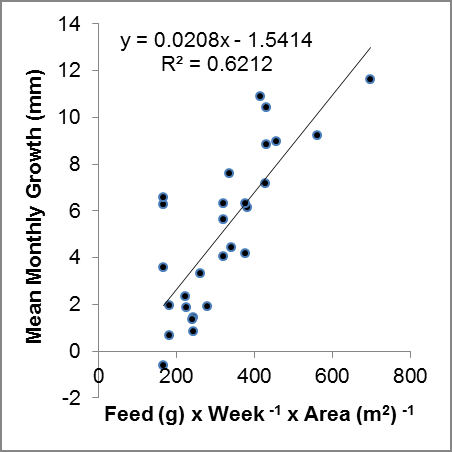 Feed per Fish Weight
Feed per Area
Density, Season & Growth Rates
Threshold:
100~125 g/m2
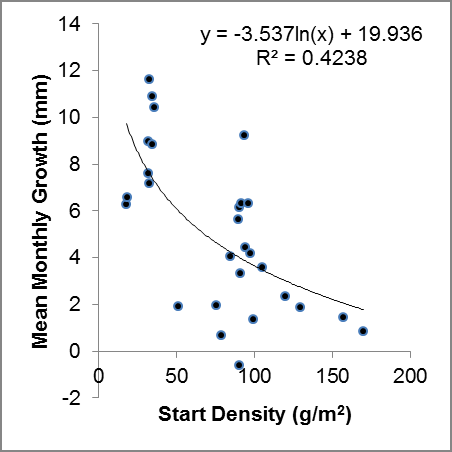 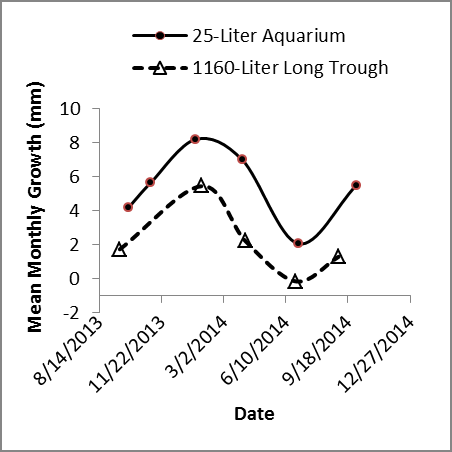 Season
(winter = high, summer = low)
Start Density
(<125 g/m2)
Tank Settings and Gear
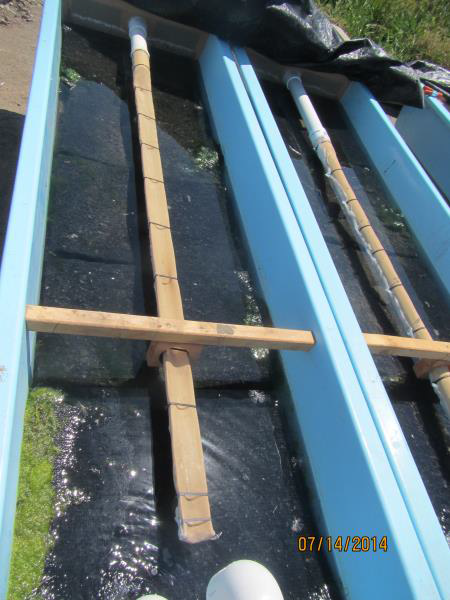 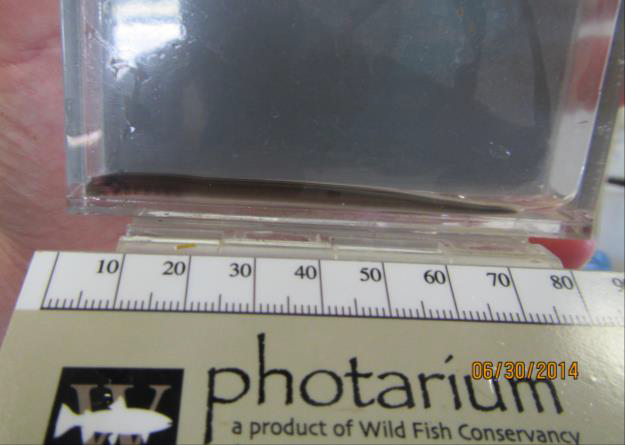 [Speaker Notes: 7ft shallow tanks]
Life Stage Survival Rates
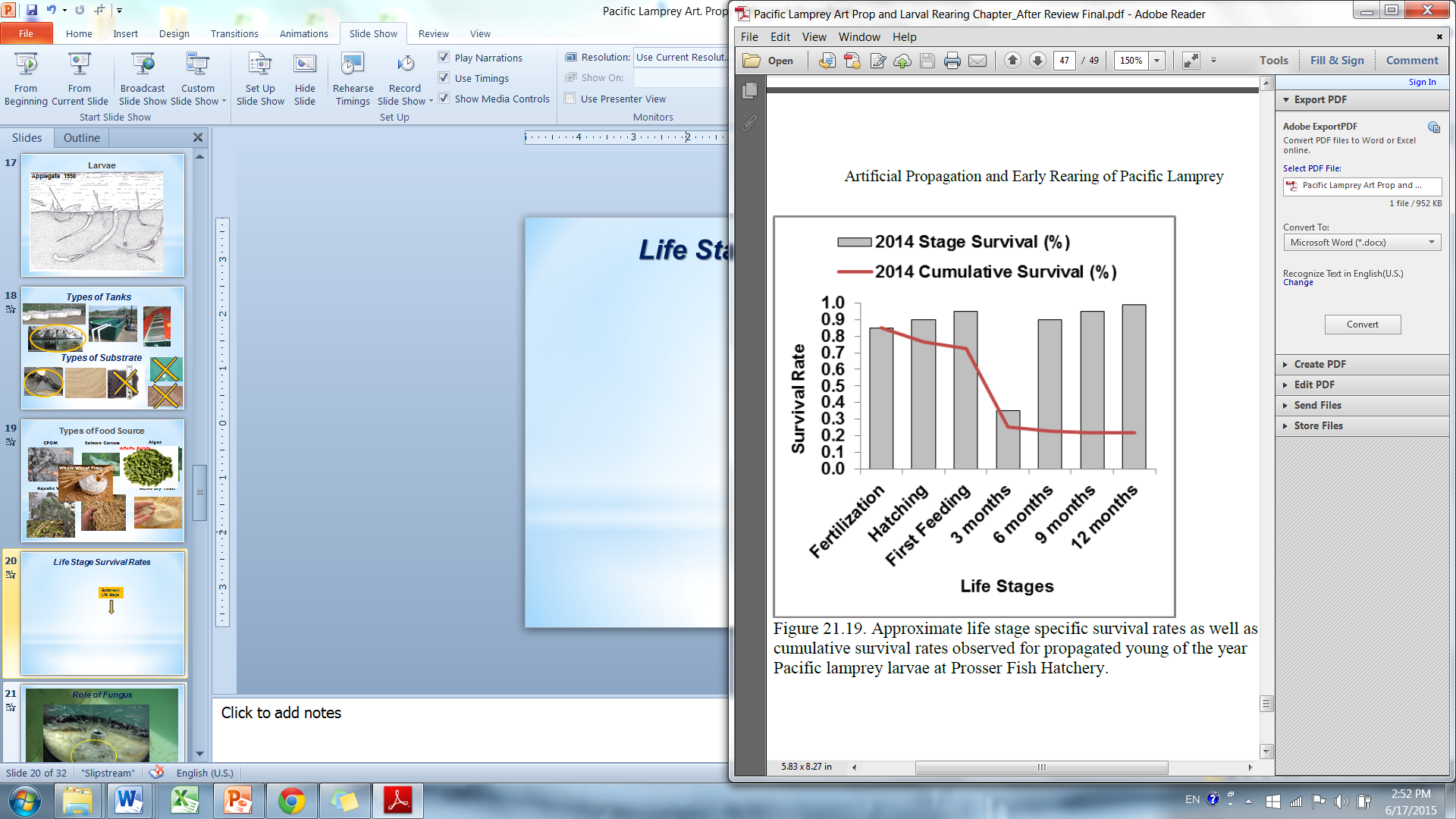 Bottleneck
Life Stage
Space Requirement
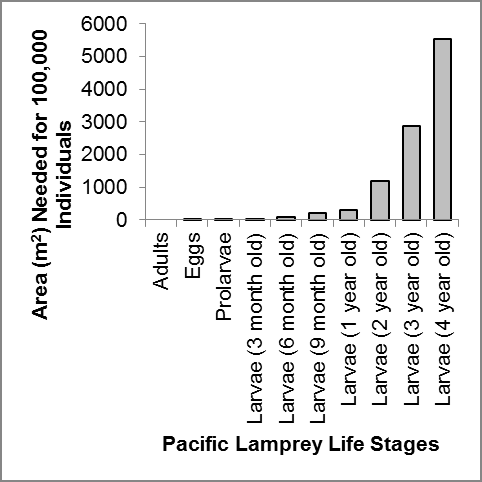 Space (m2) Needed for 100,000 individuals
Eggs = 0.13
Prolarvae = 2.0
3 month old = 14
6 month old = 97
9 month old = 199
1 year old = 319
2 year old = 1205
3 year old = 2889
4 year old = 5553
↓
In Growth Rate
[Speaker Notes: Equivalent to one female’s eggs]
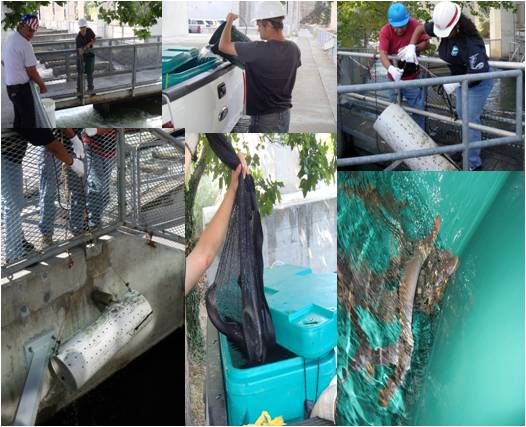 Adult Translocation
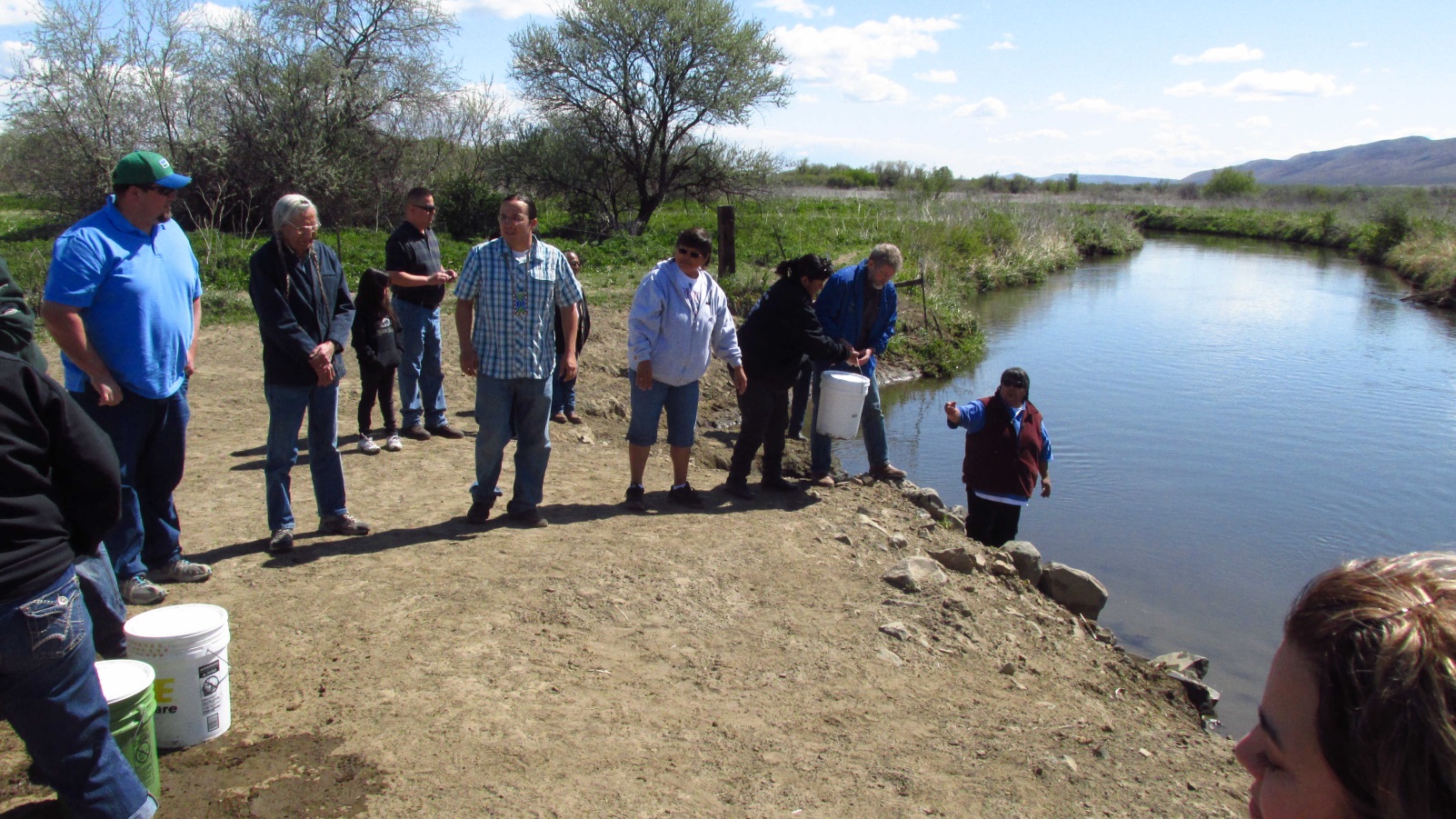 Back to the Wild!
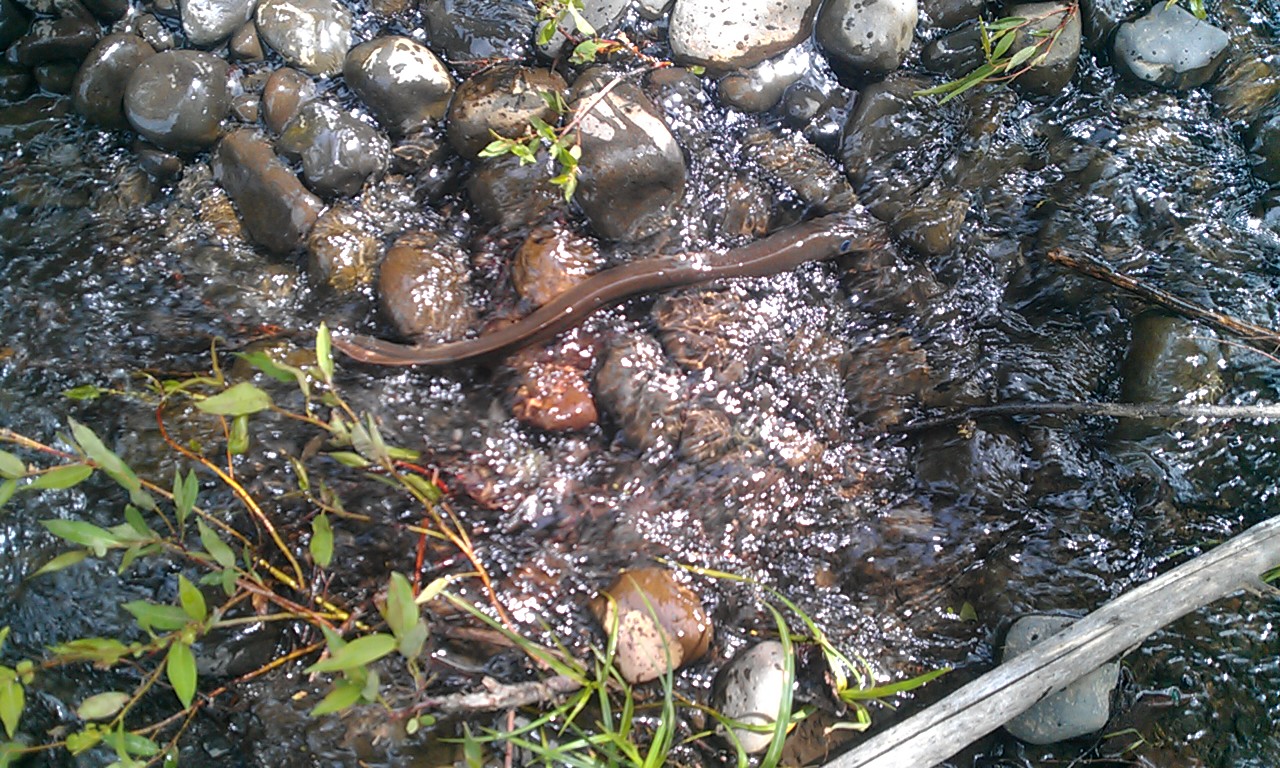 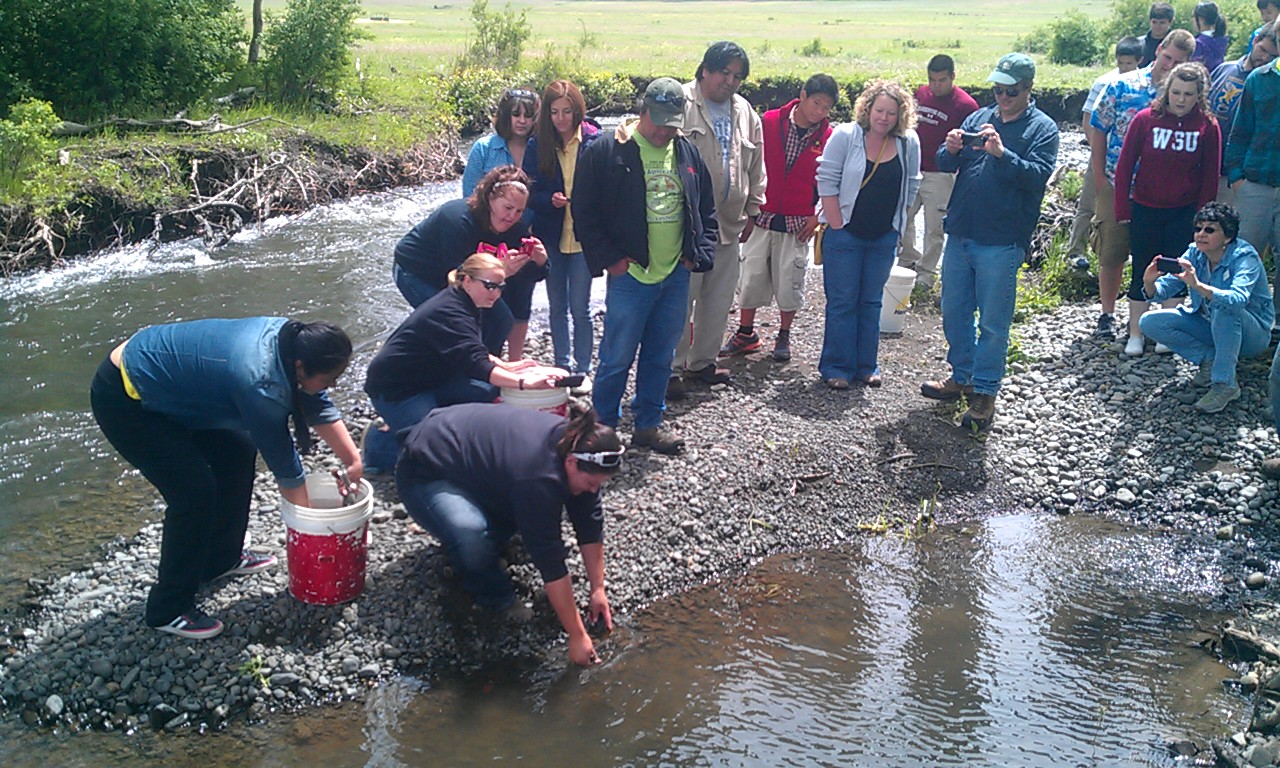 Acknowledgement
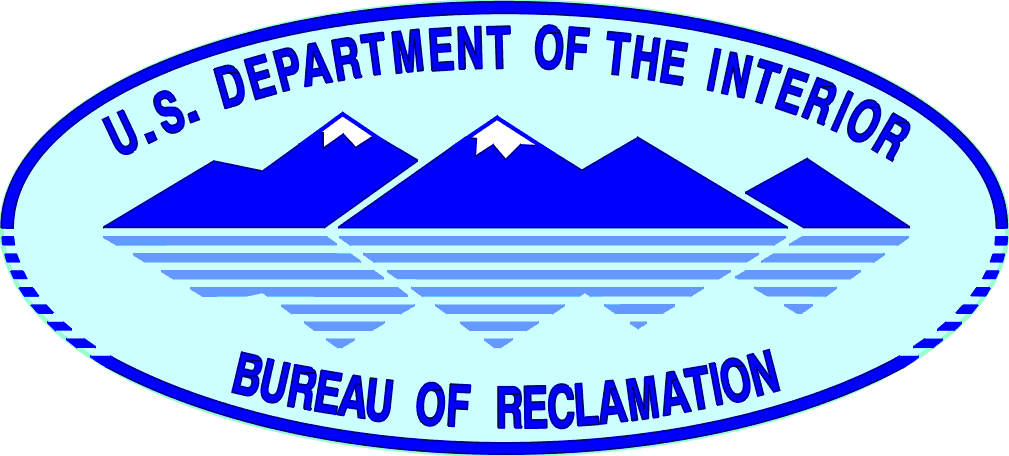 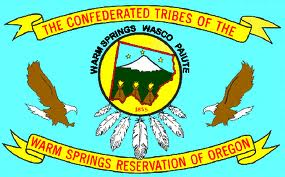 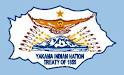 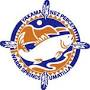 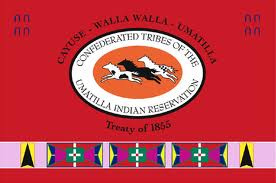 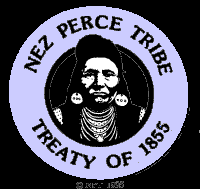 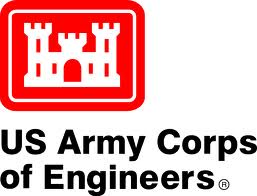 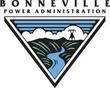 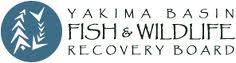 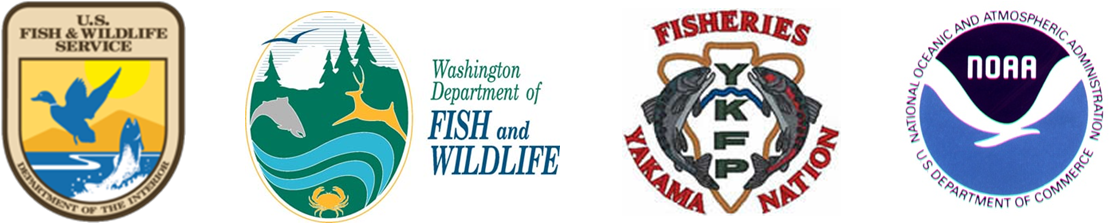 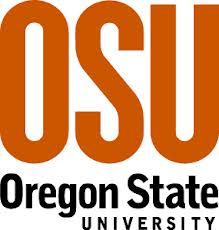 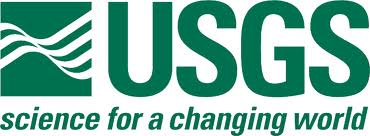 Partnership is key to our success!